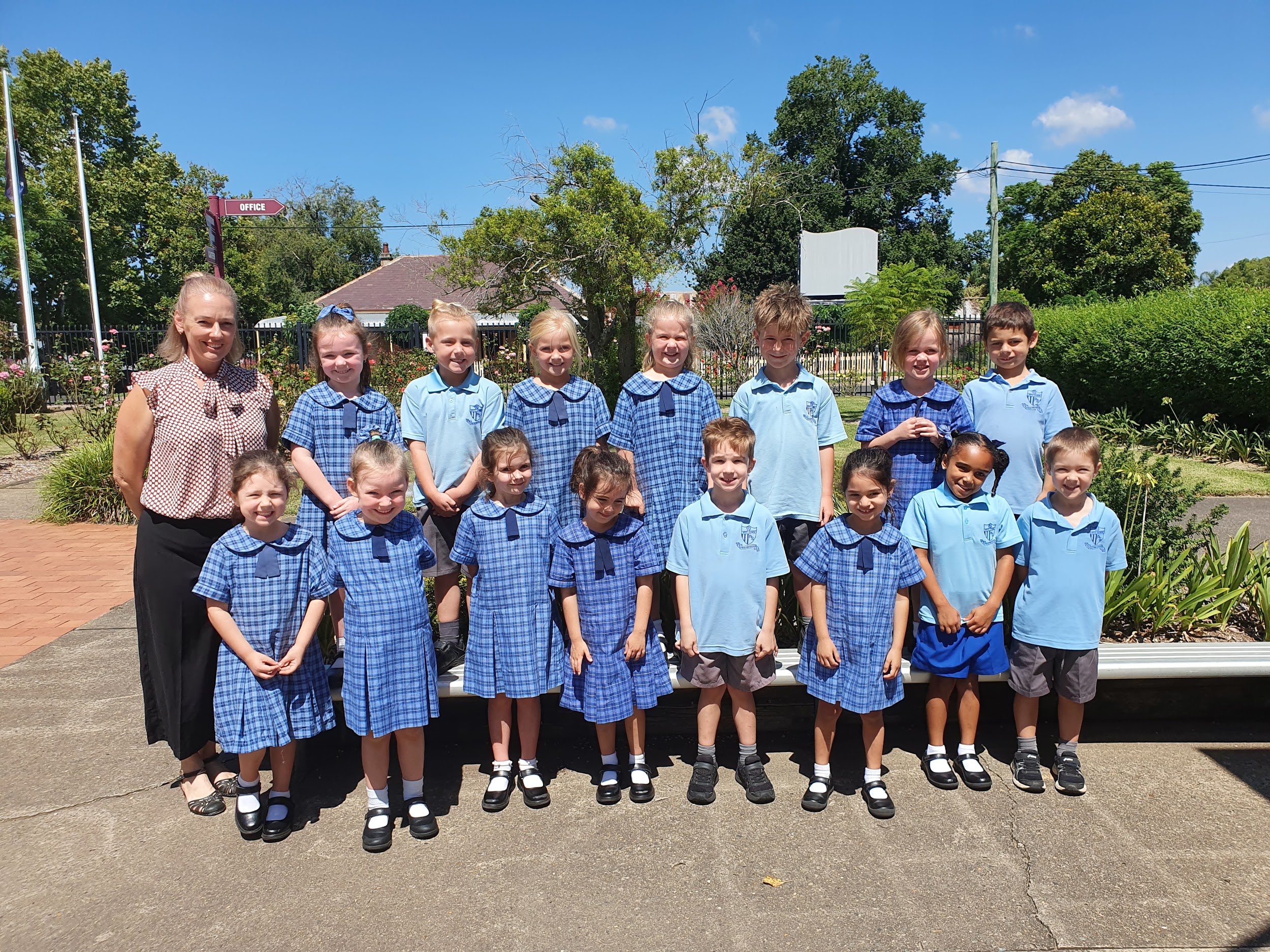 What have KH been up to in Semester 1?
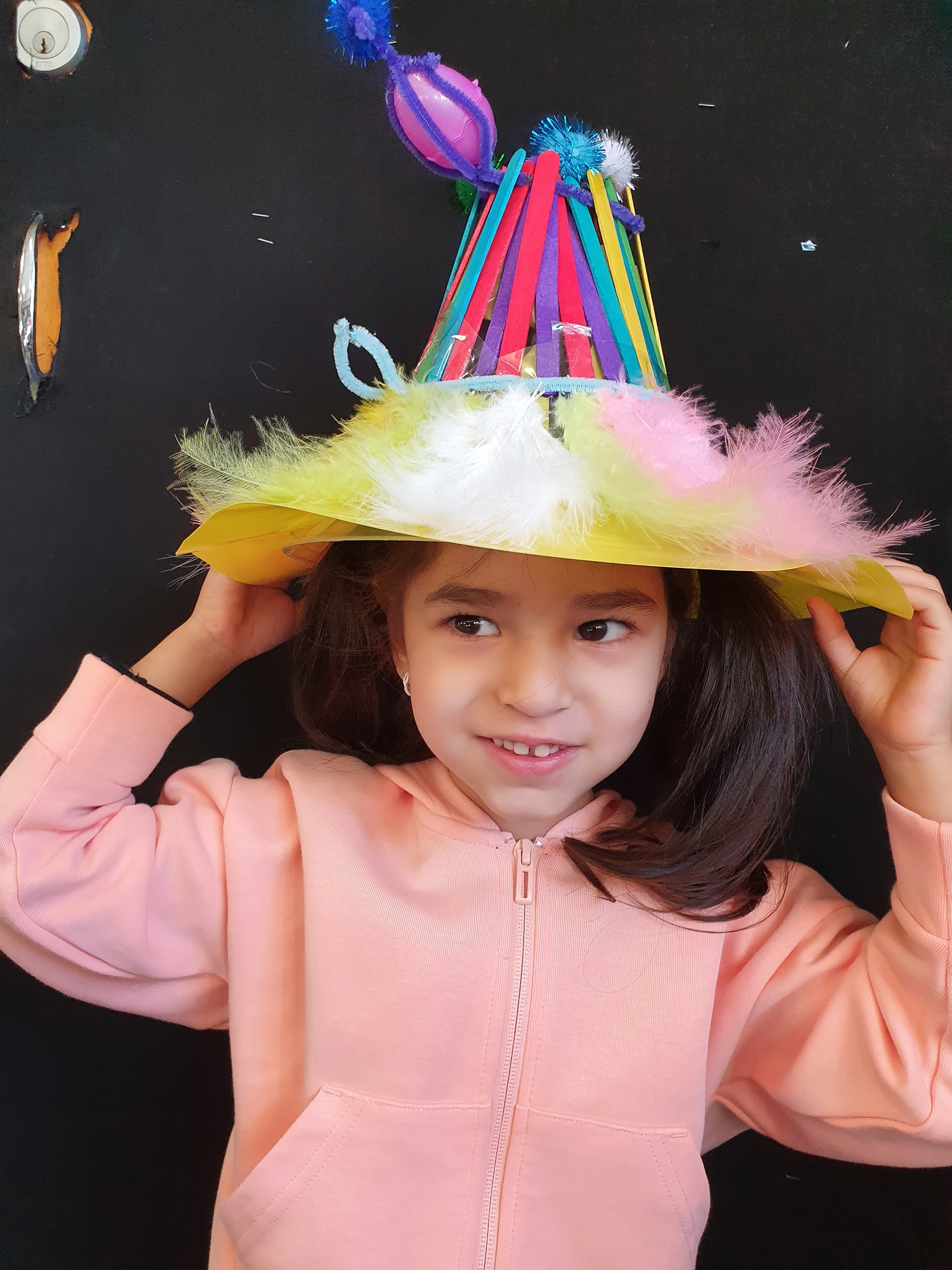 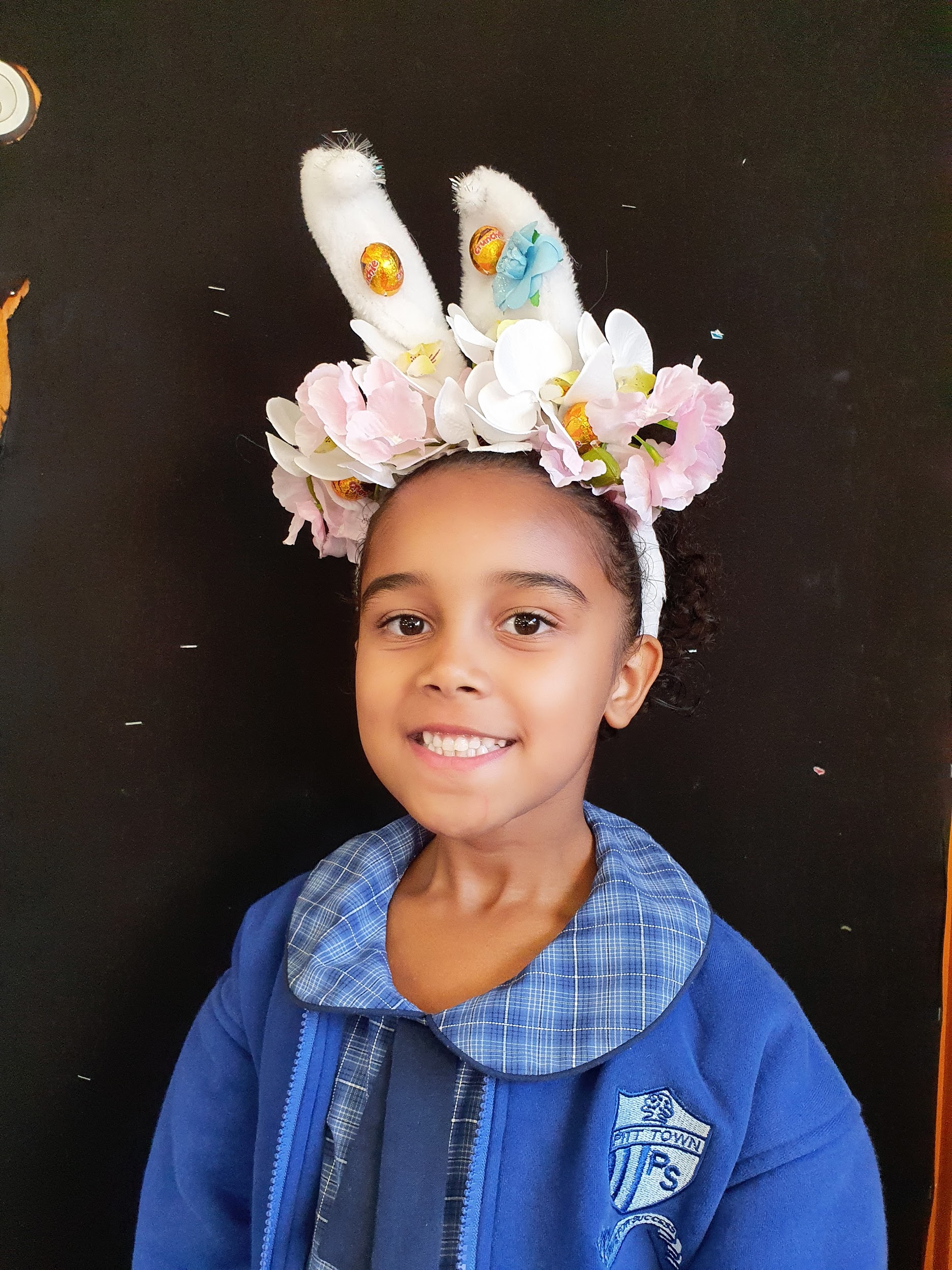 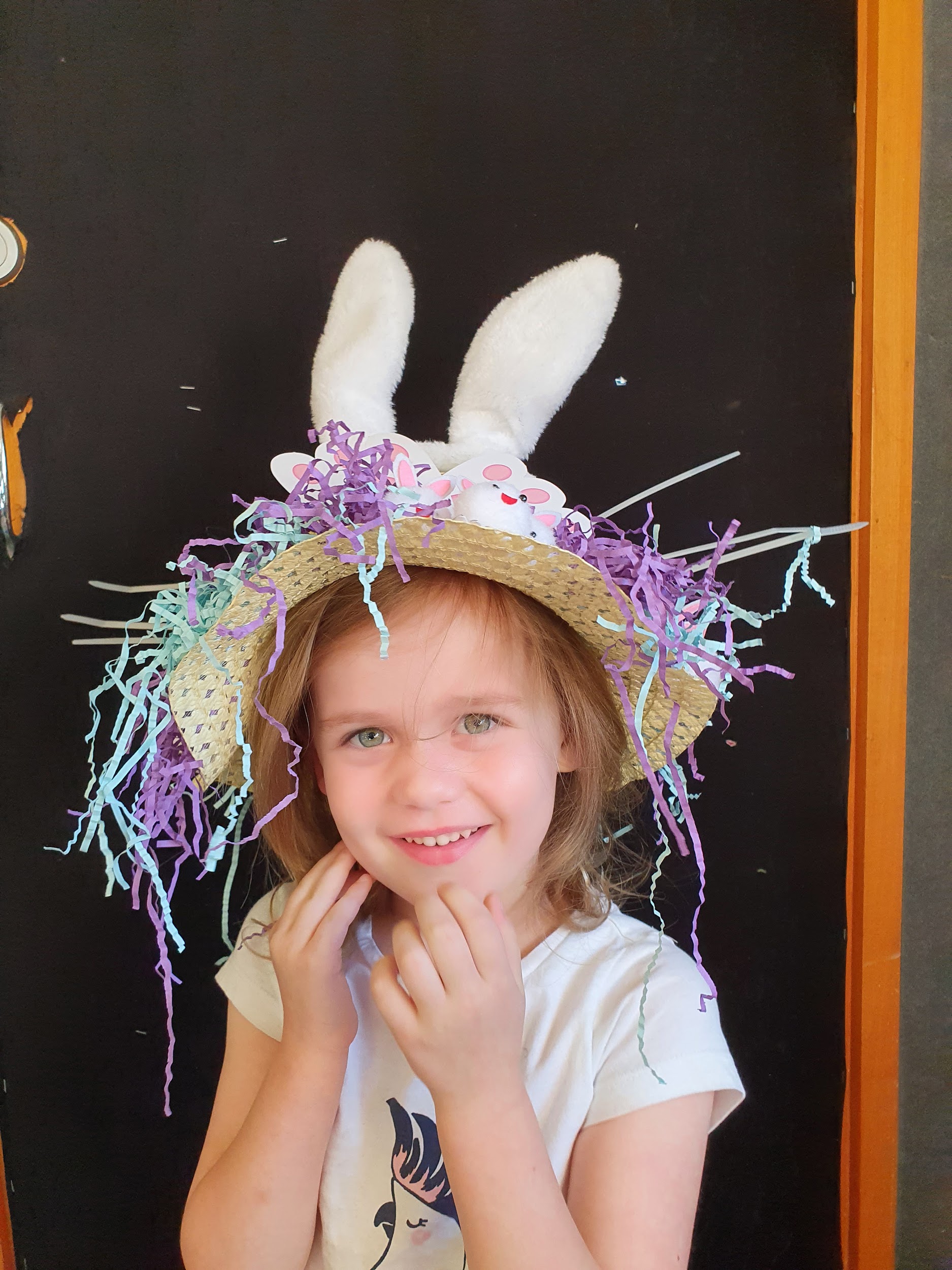 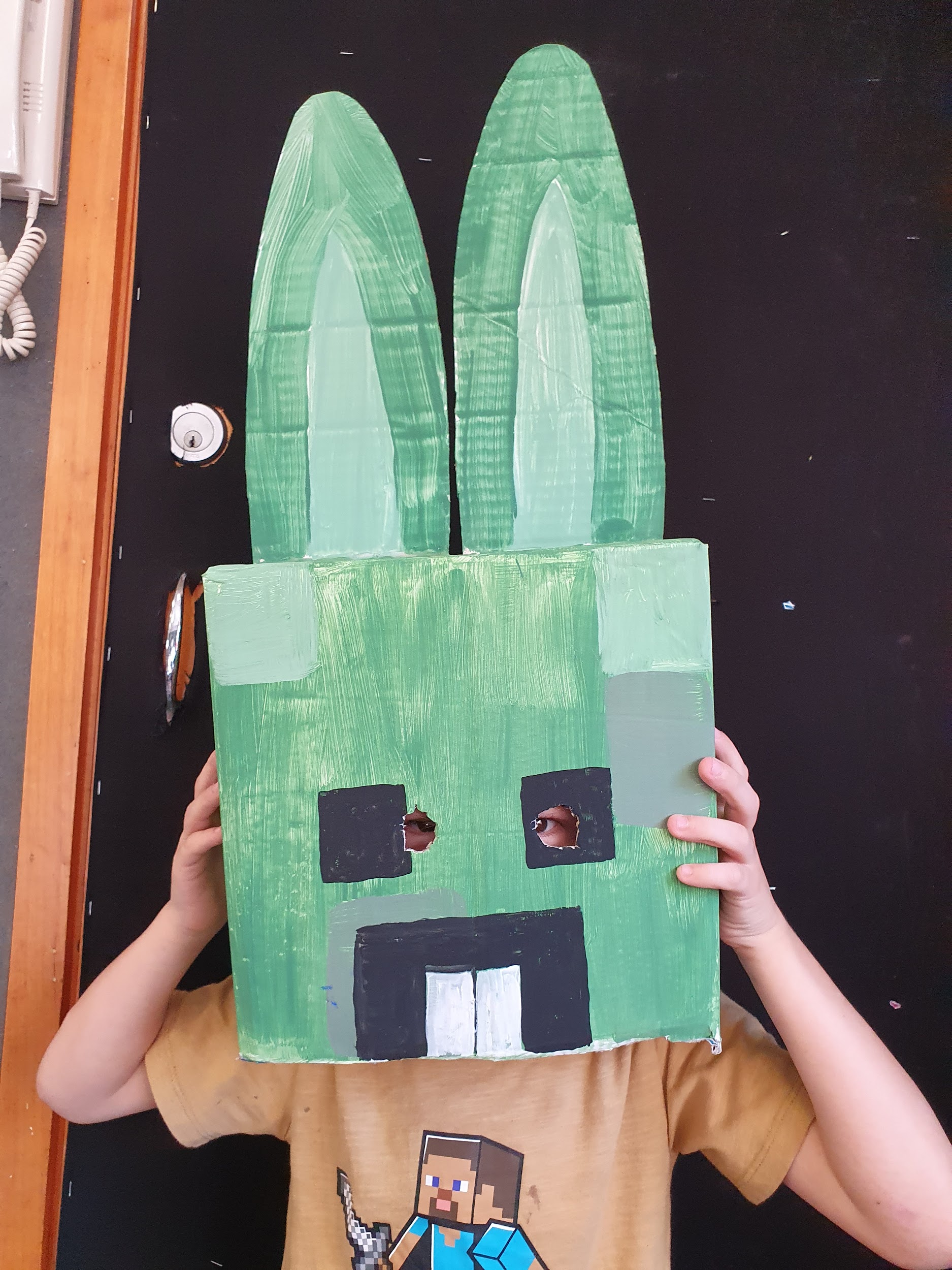 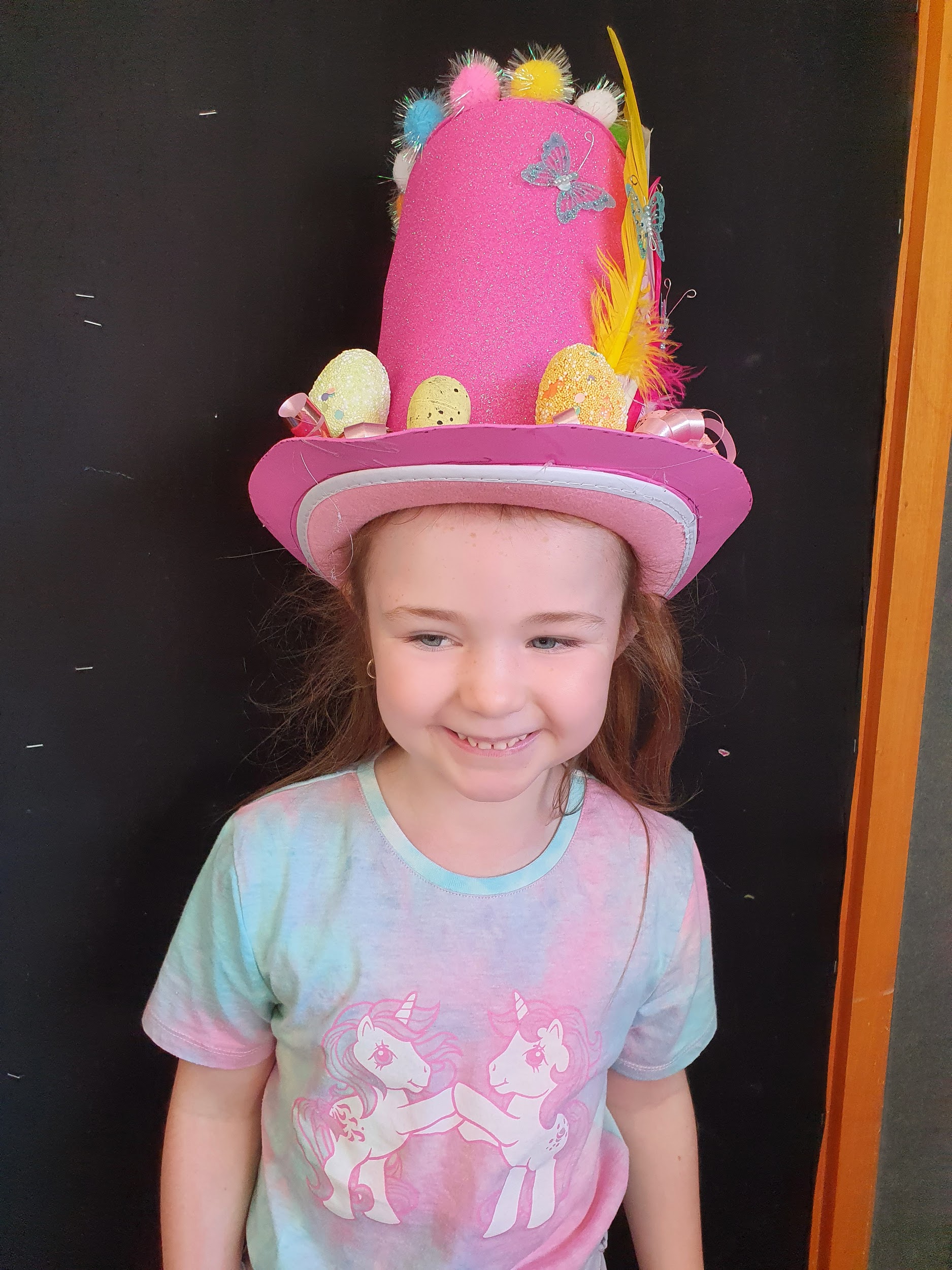 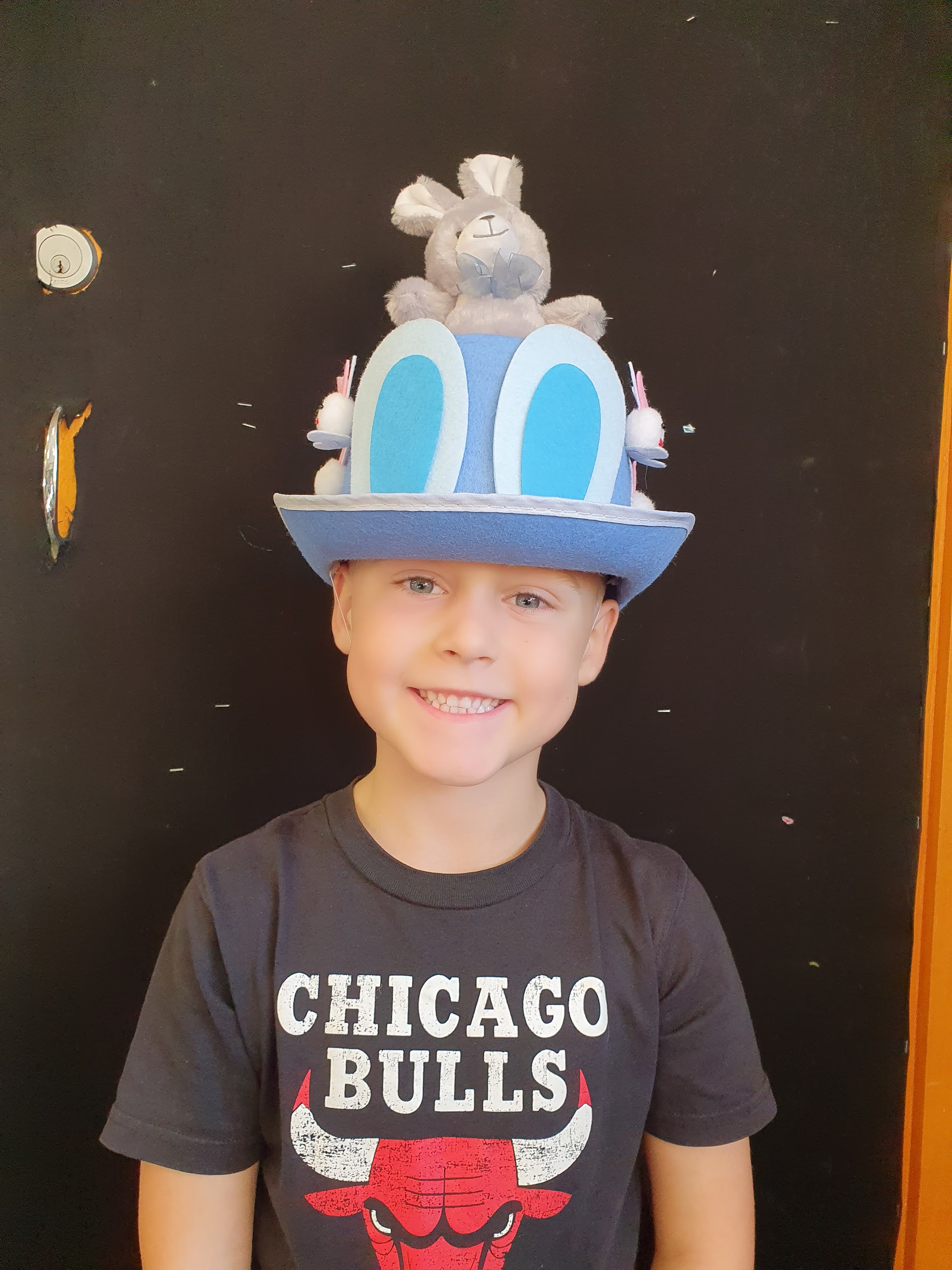 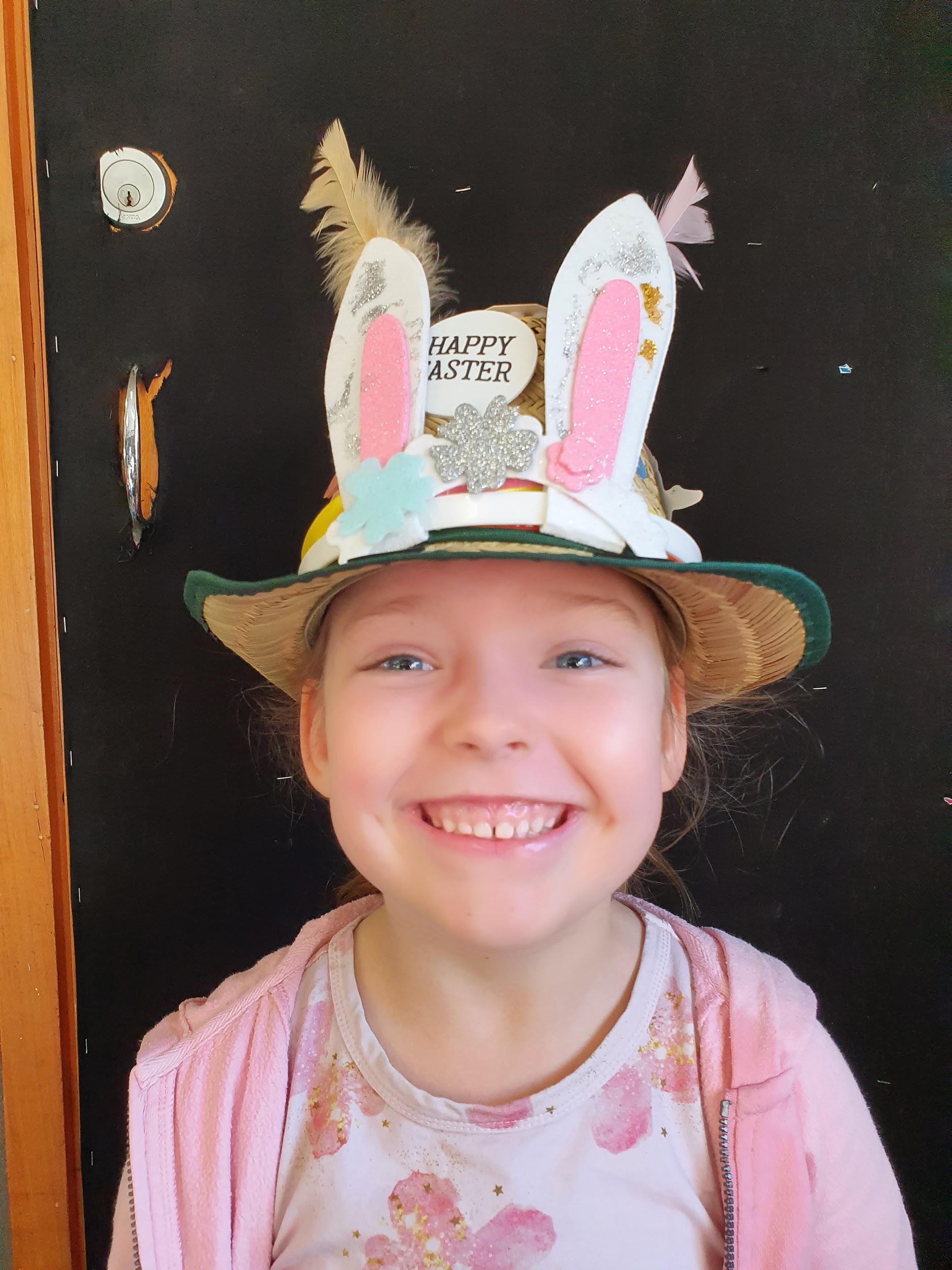 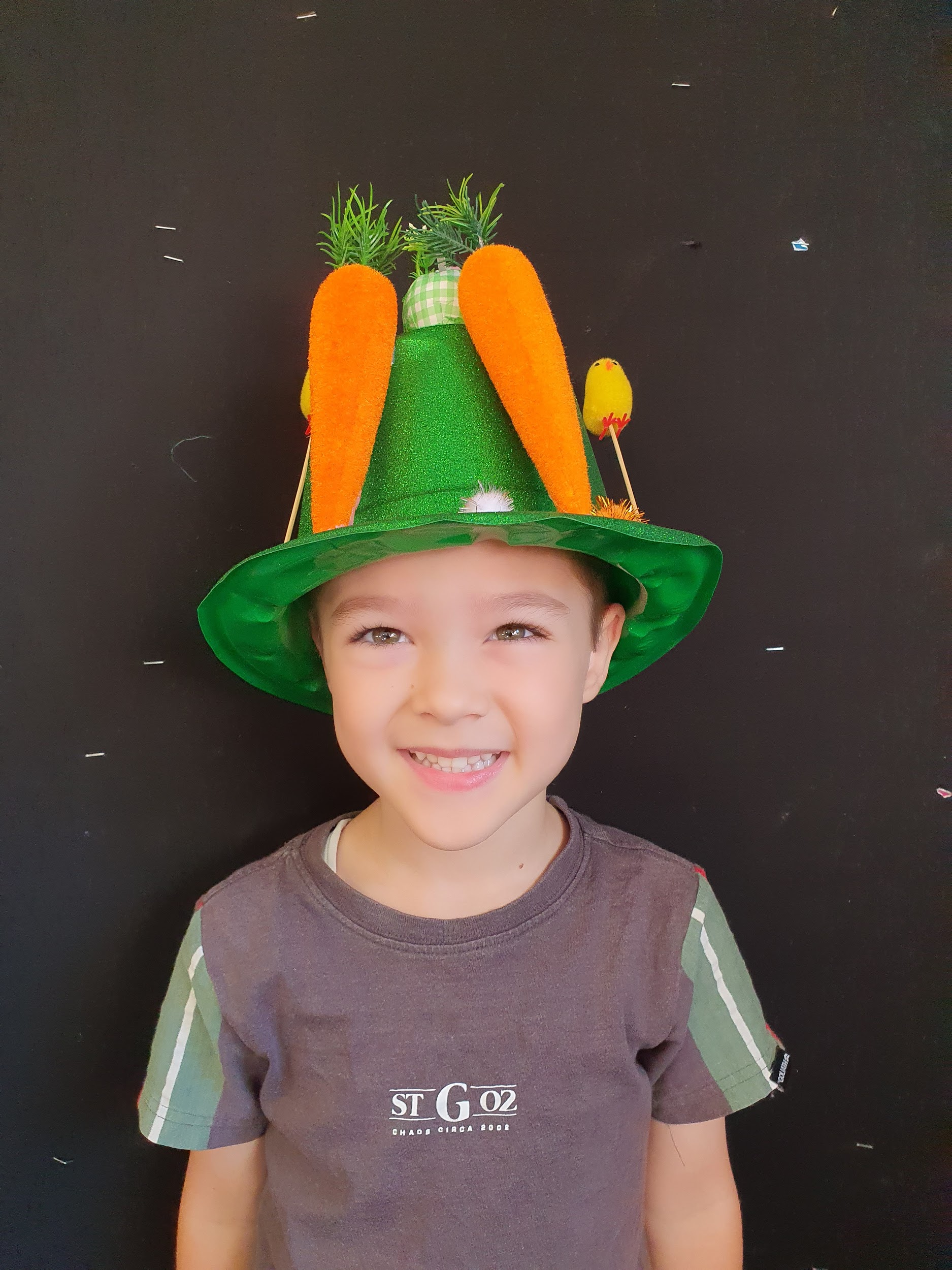 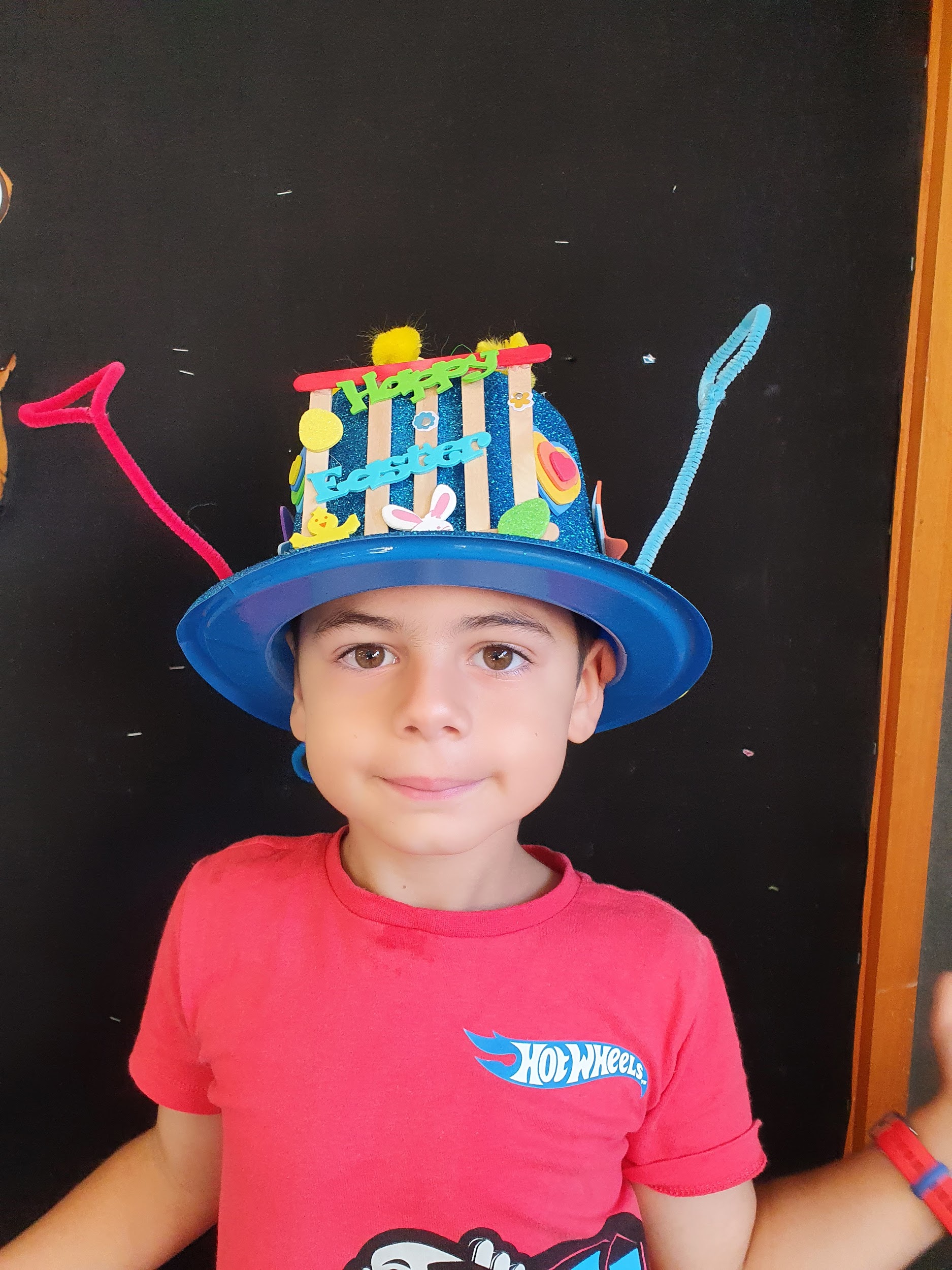 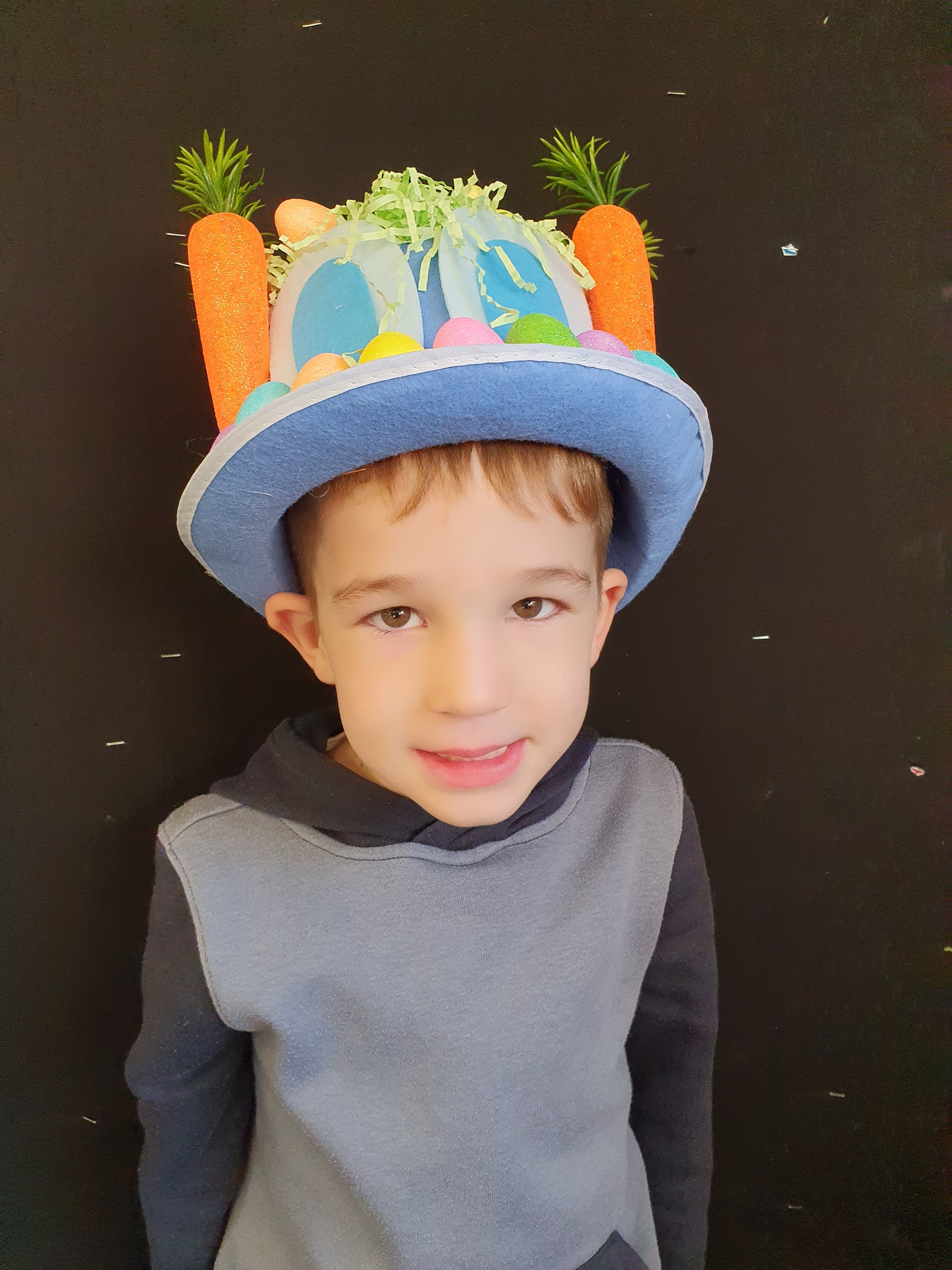 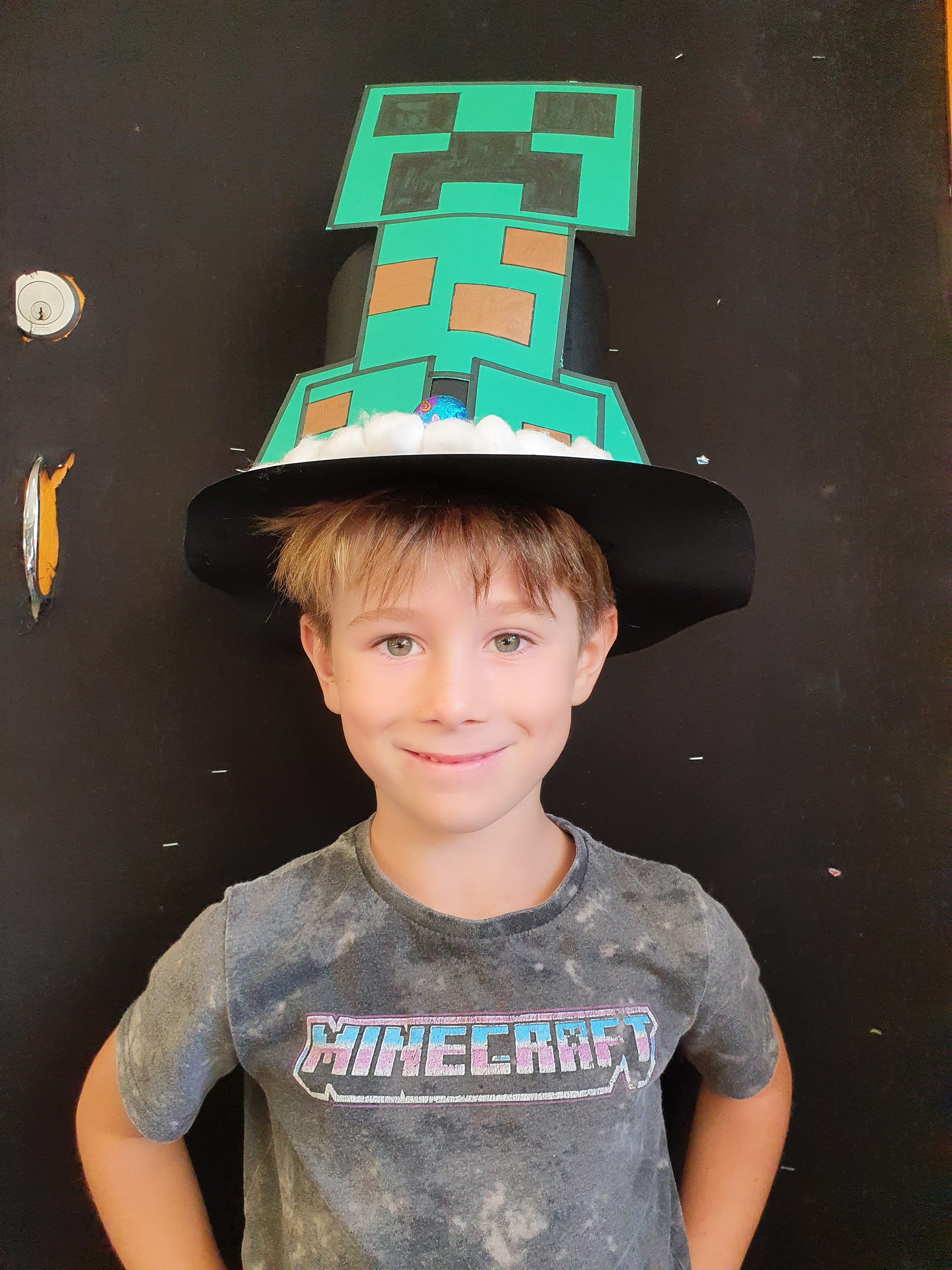 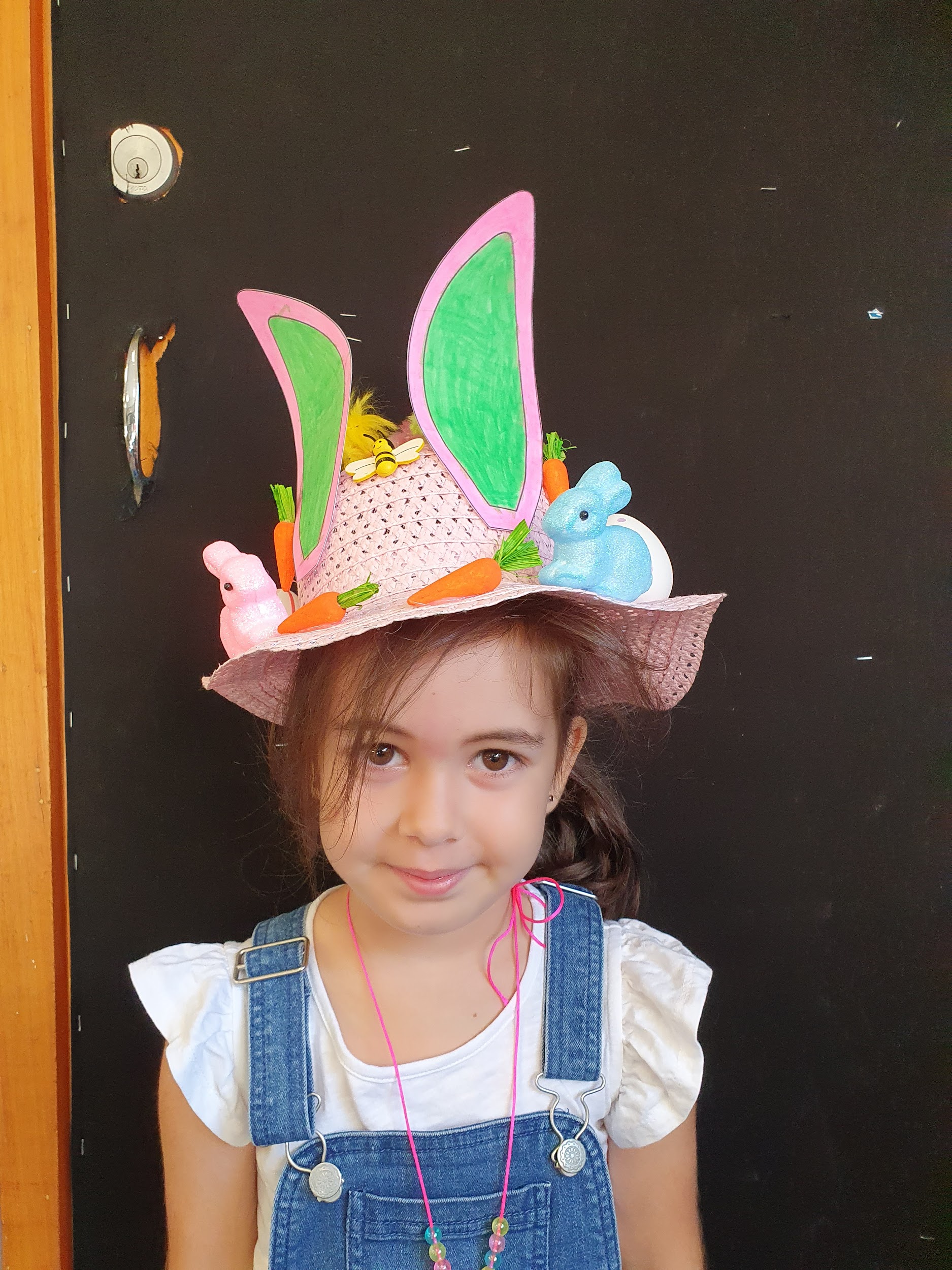 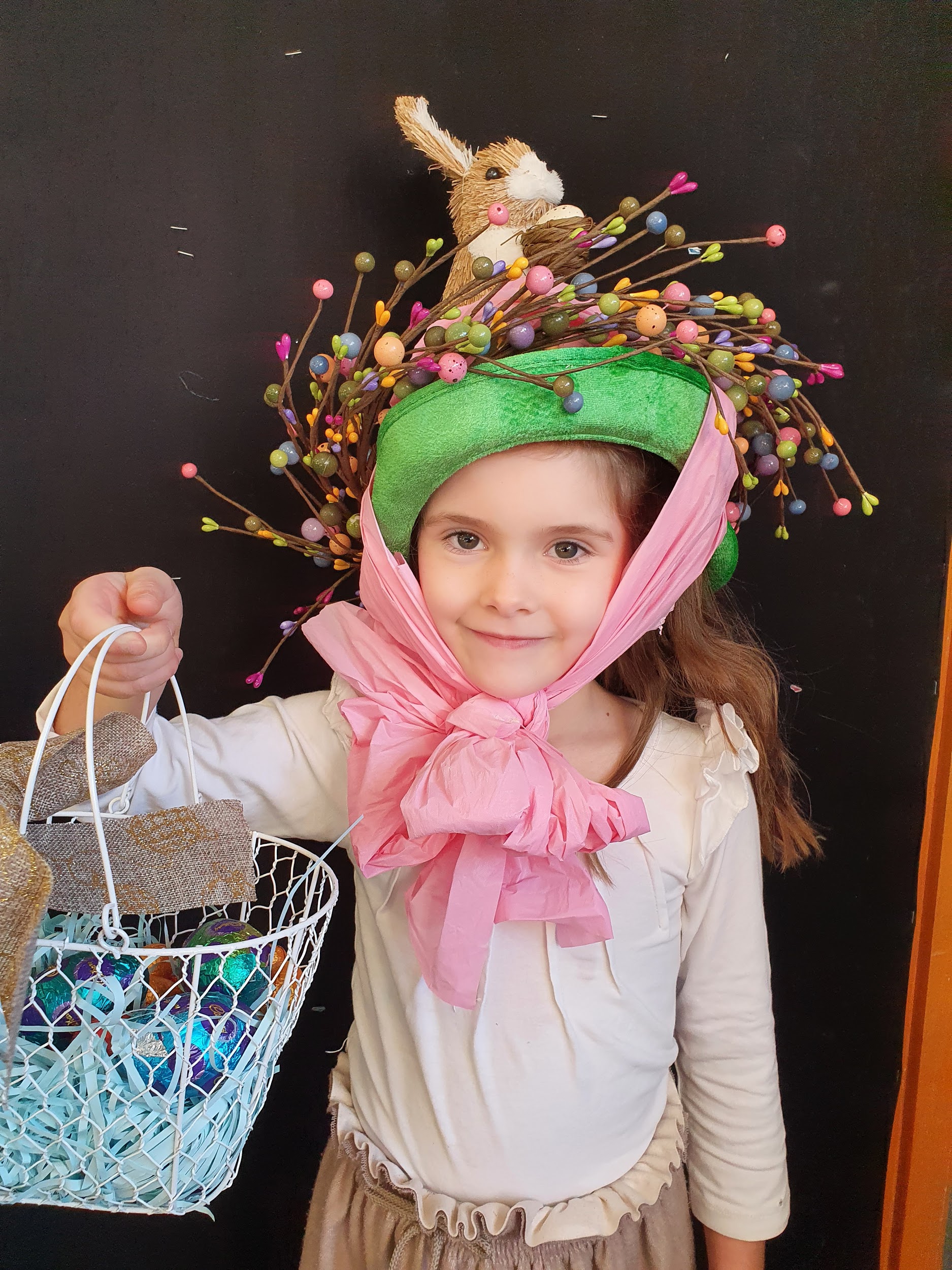 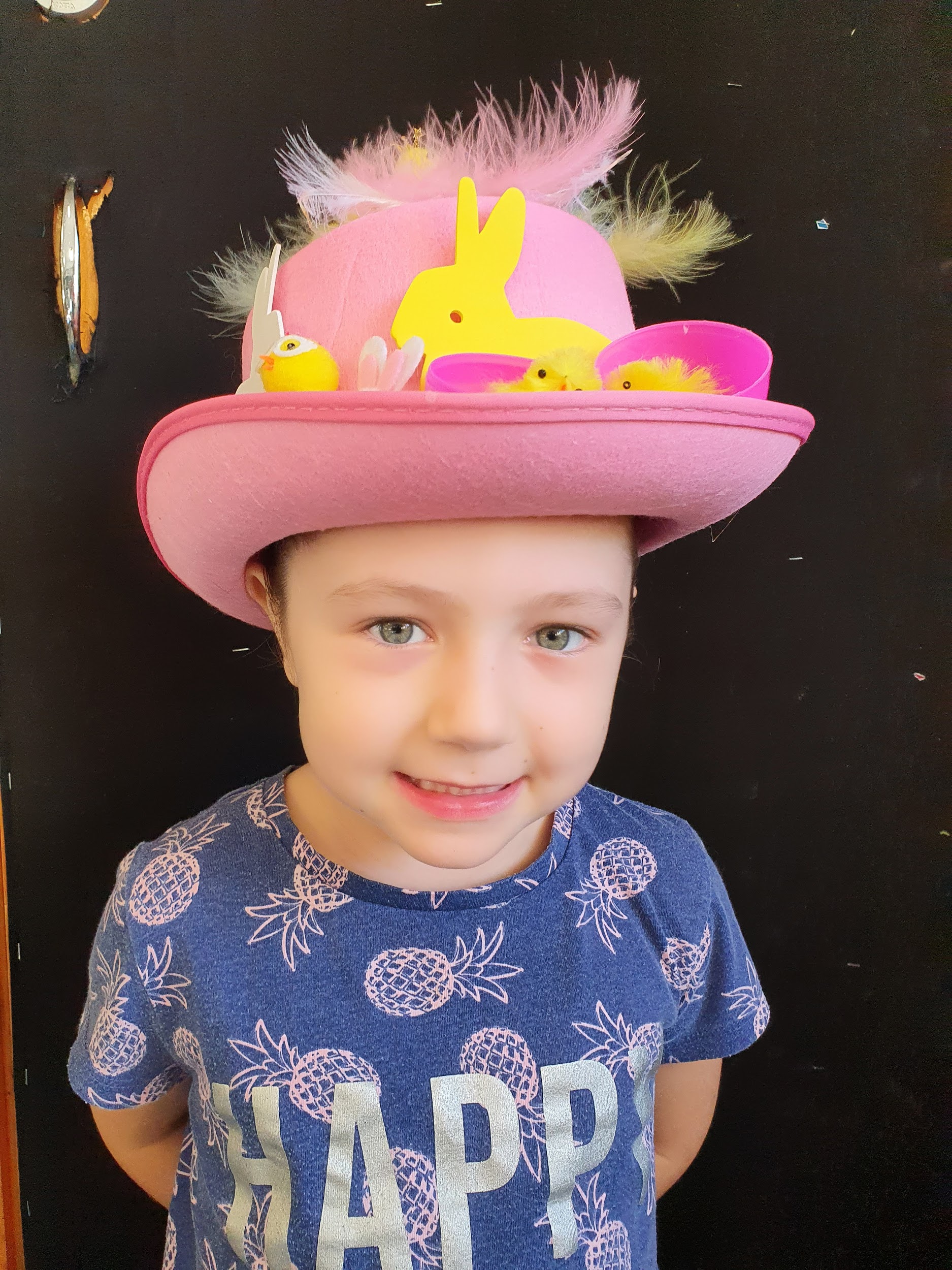 Easter Hat Parade
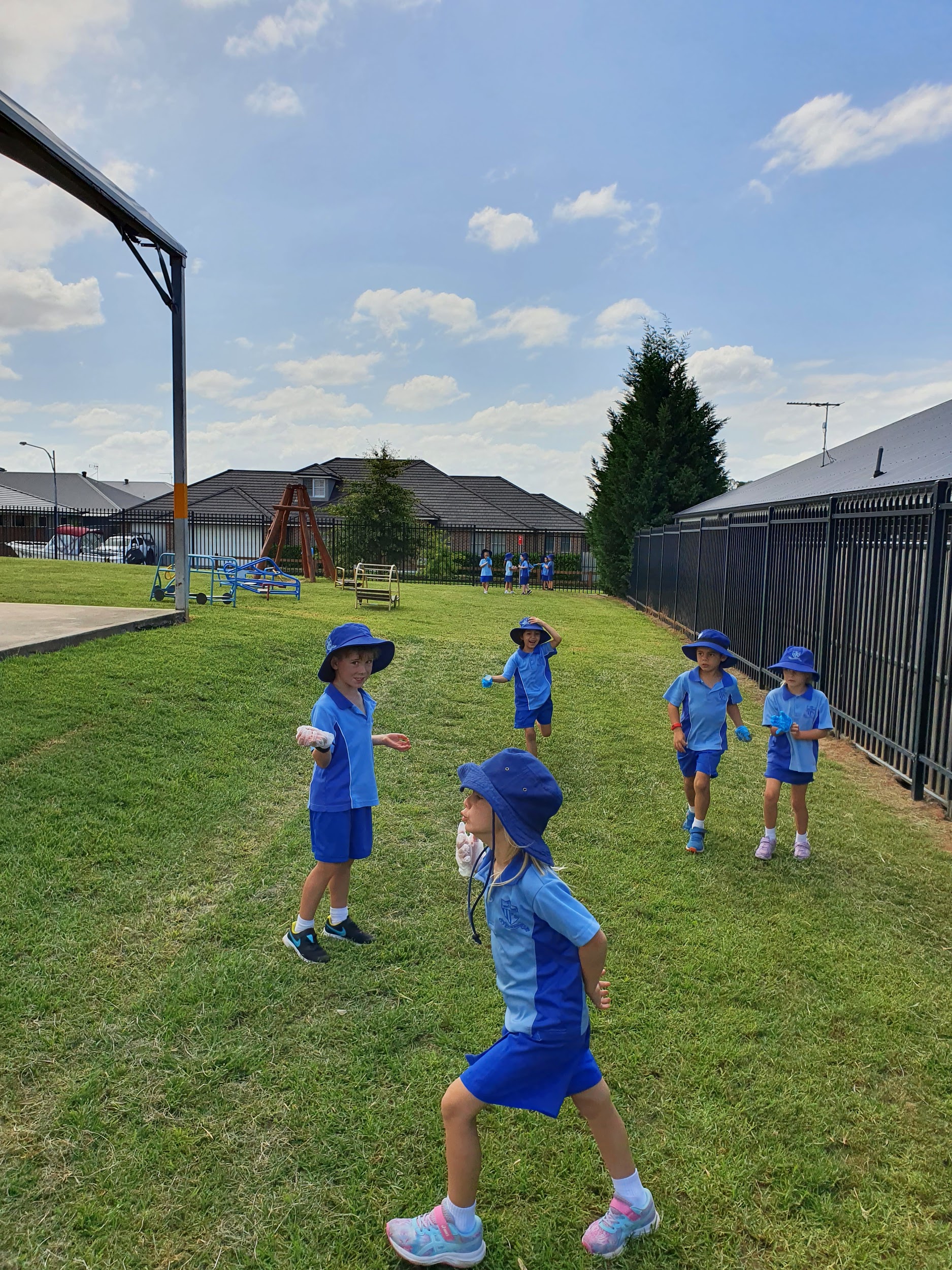 Clean Up Australia Day
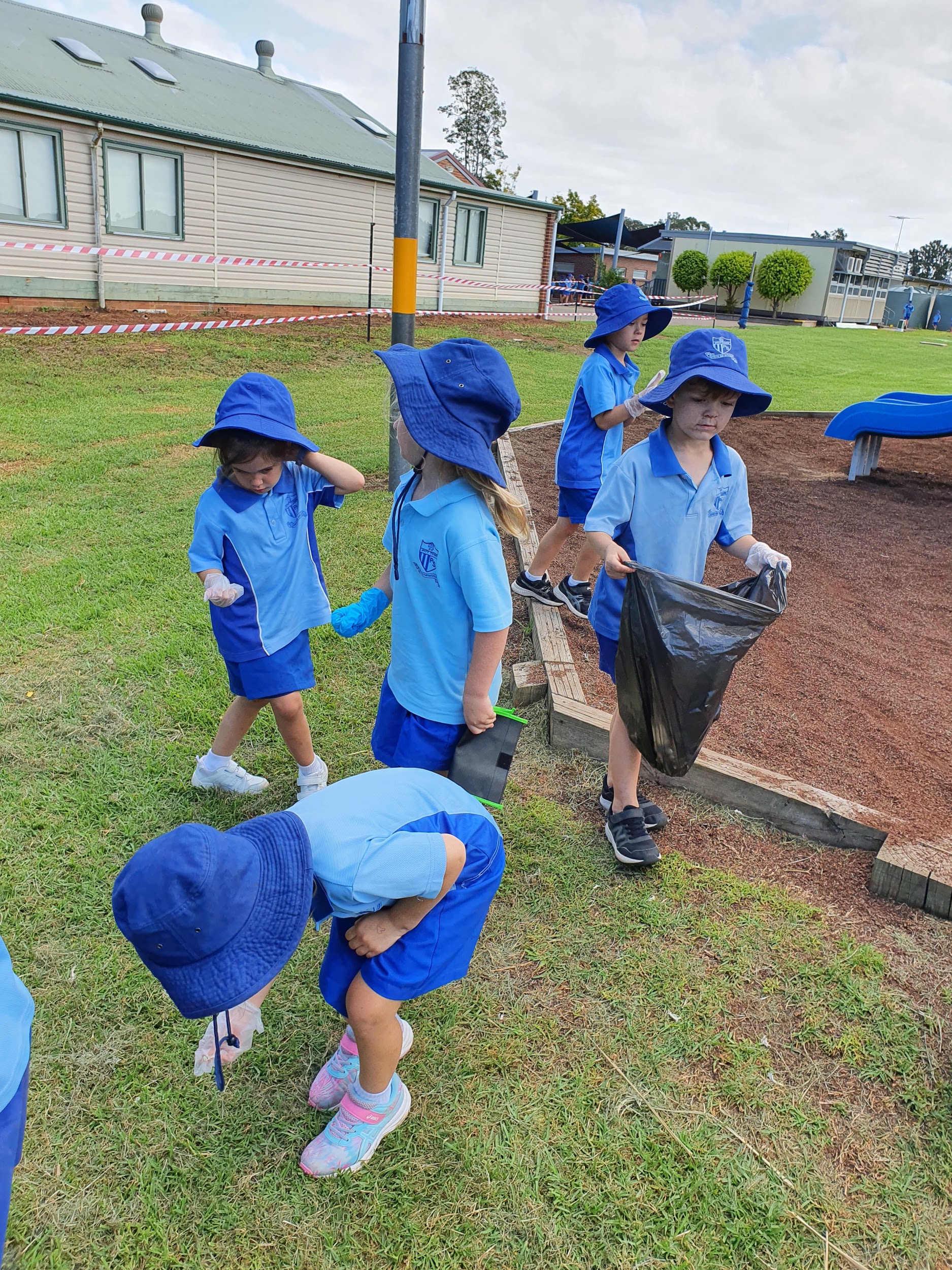 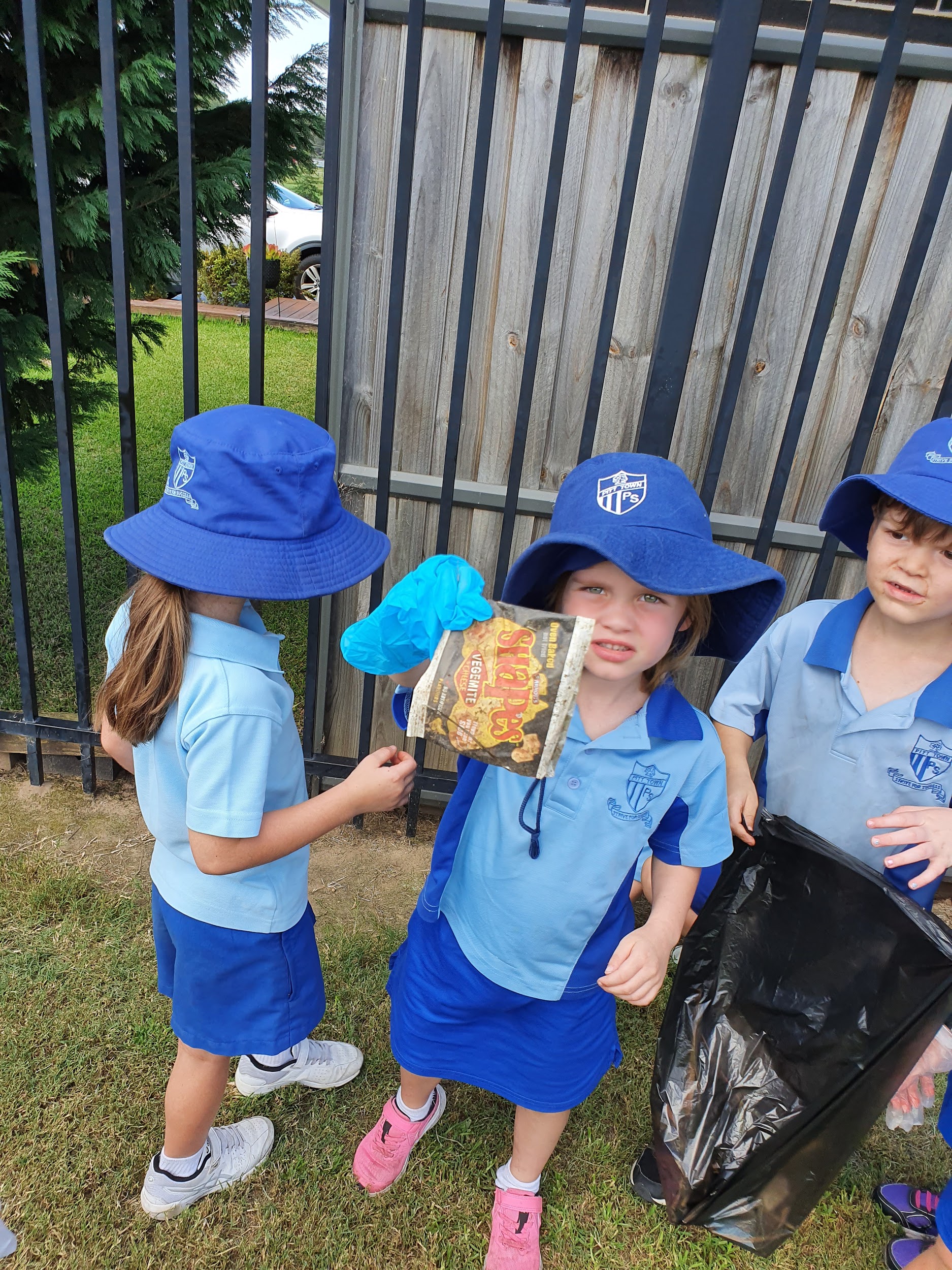 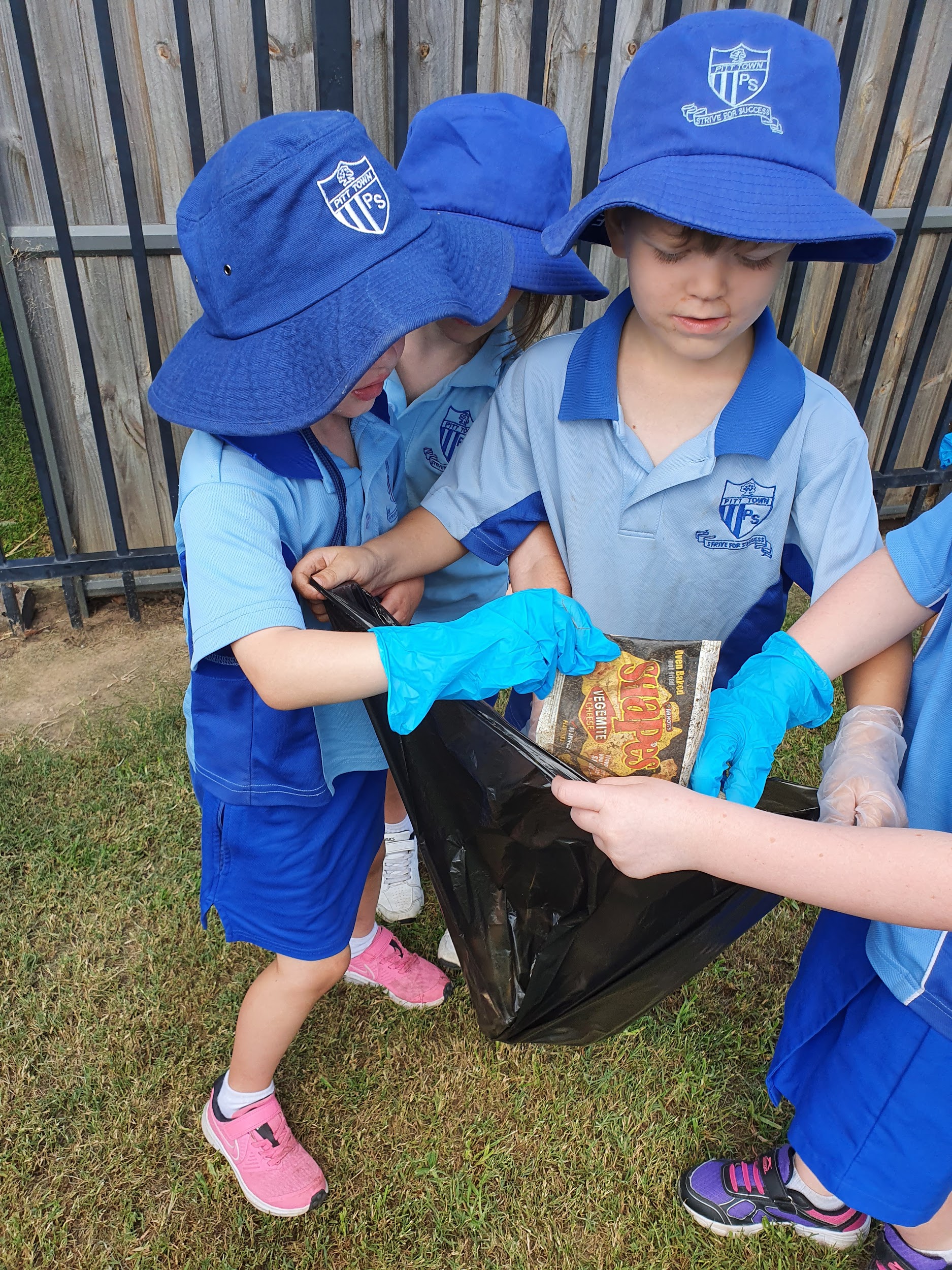 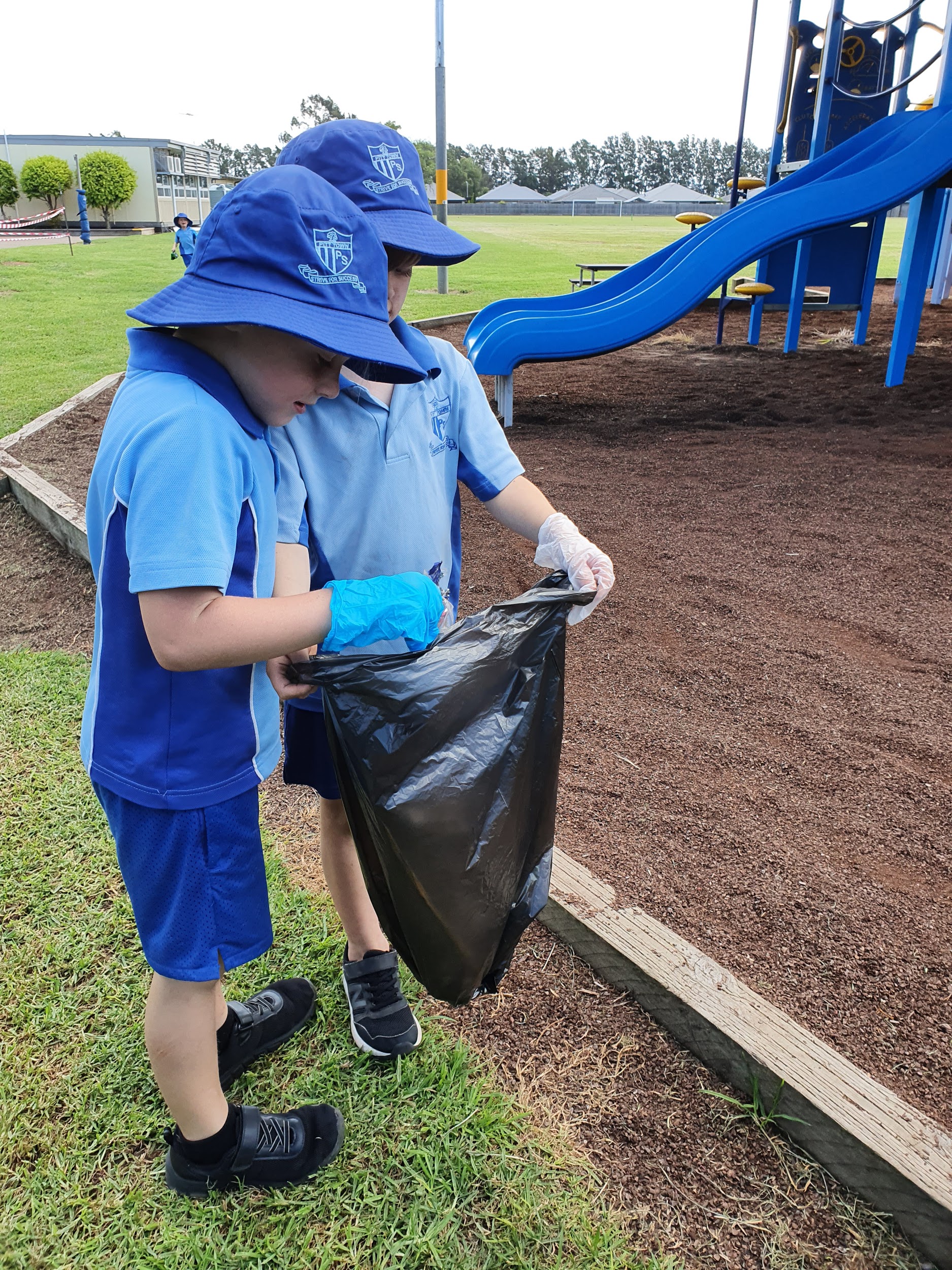 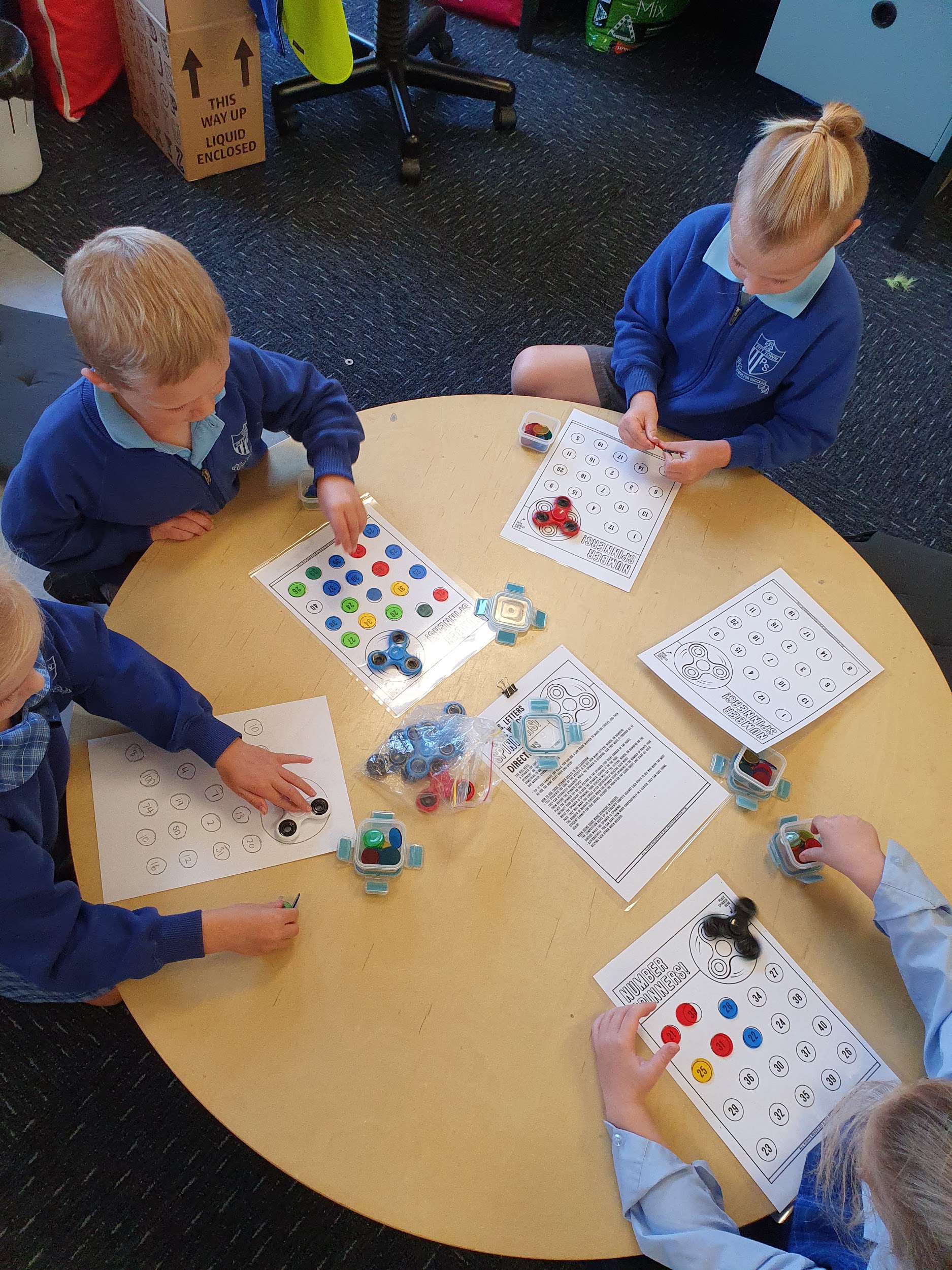 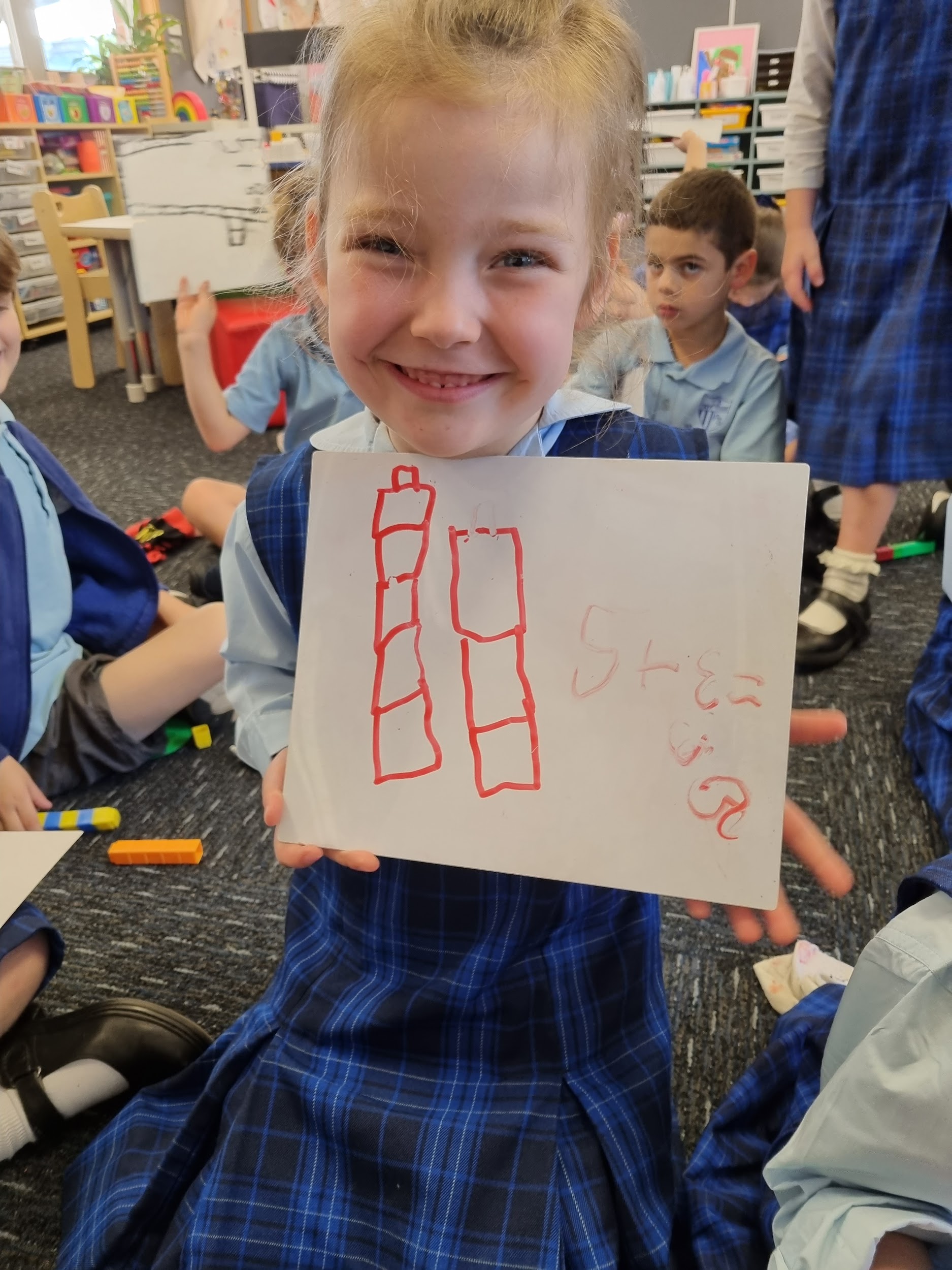 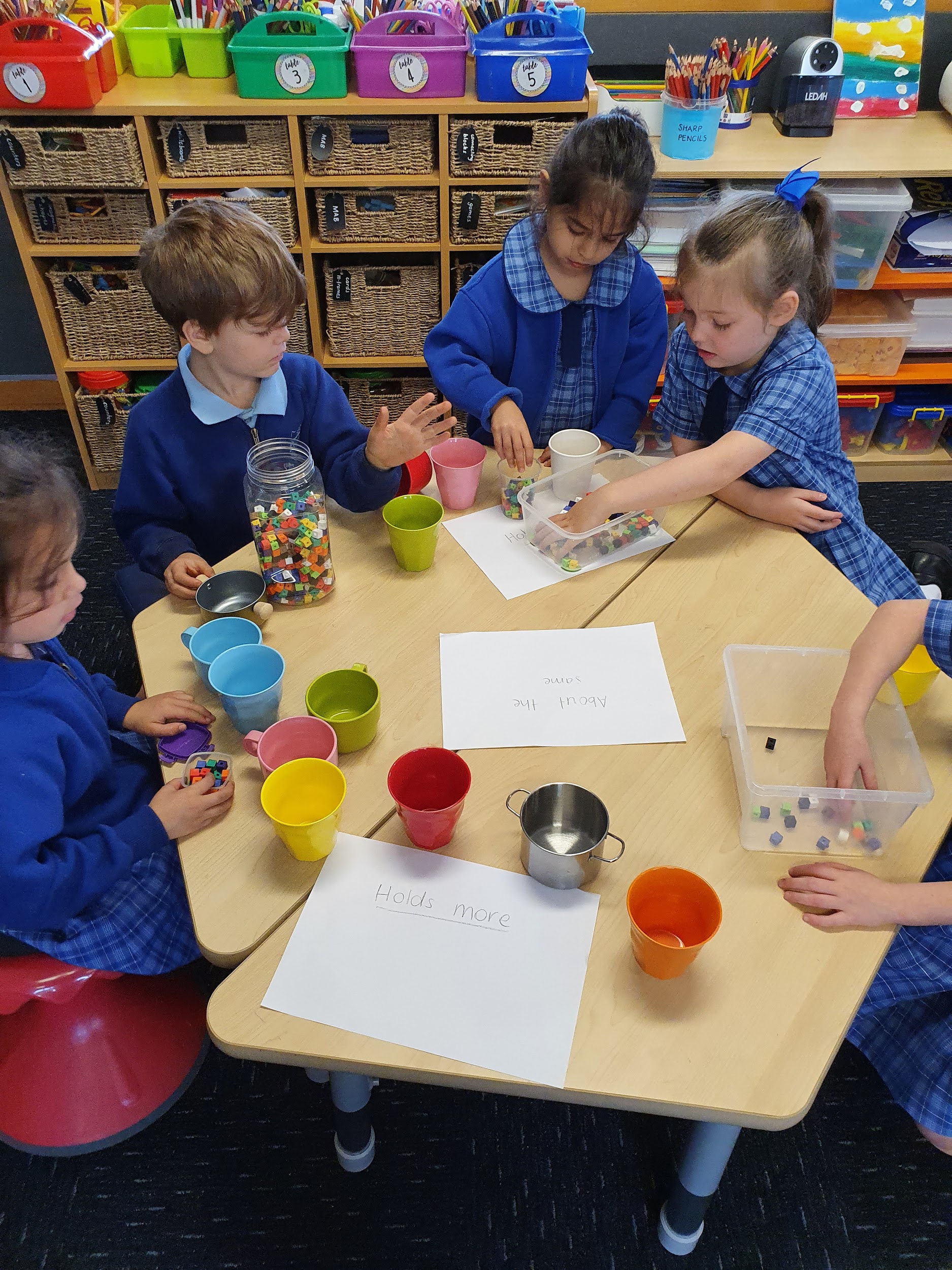 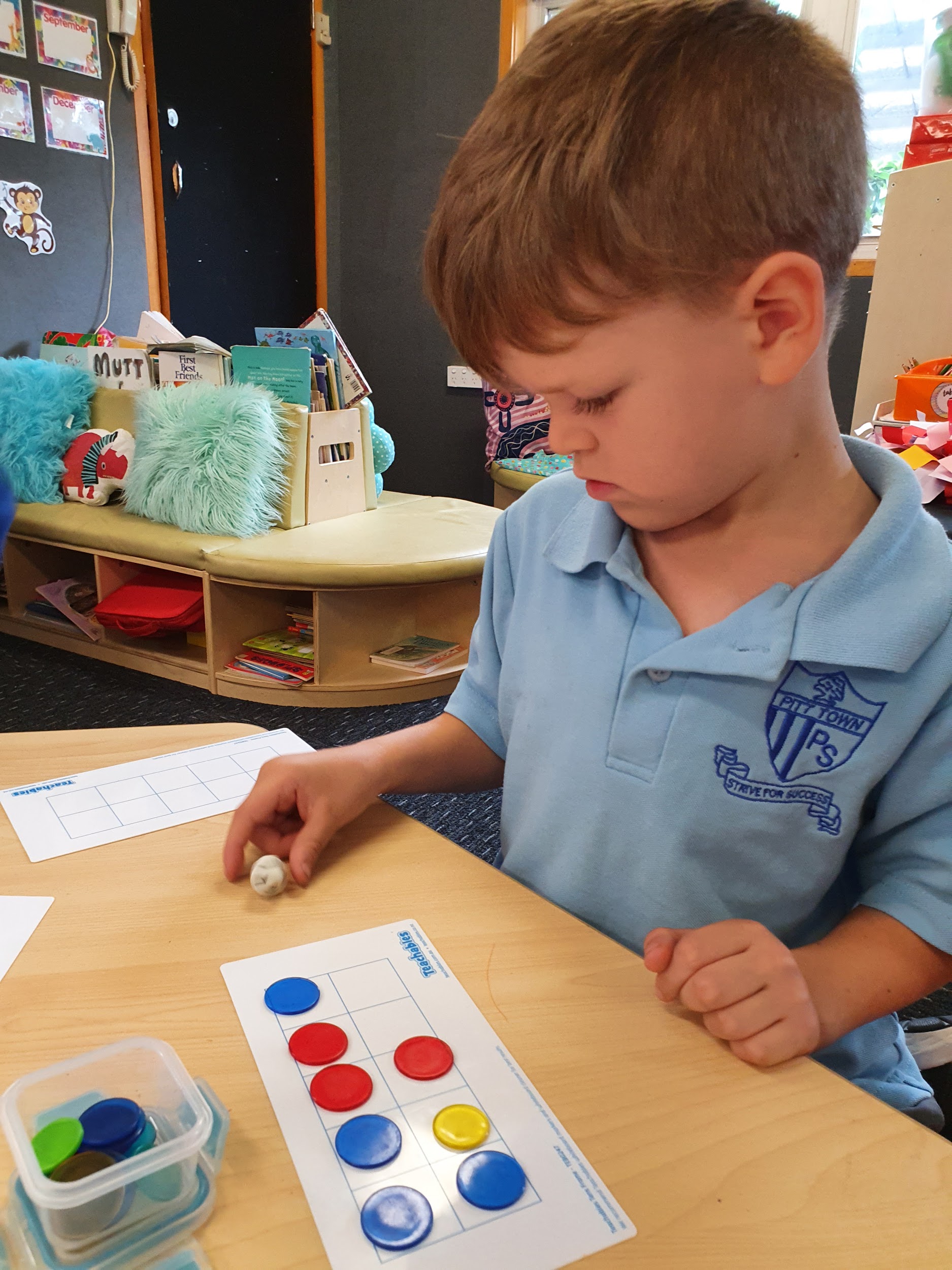 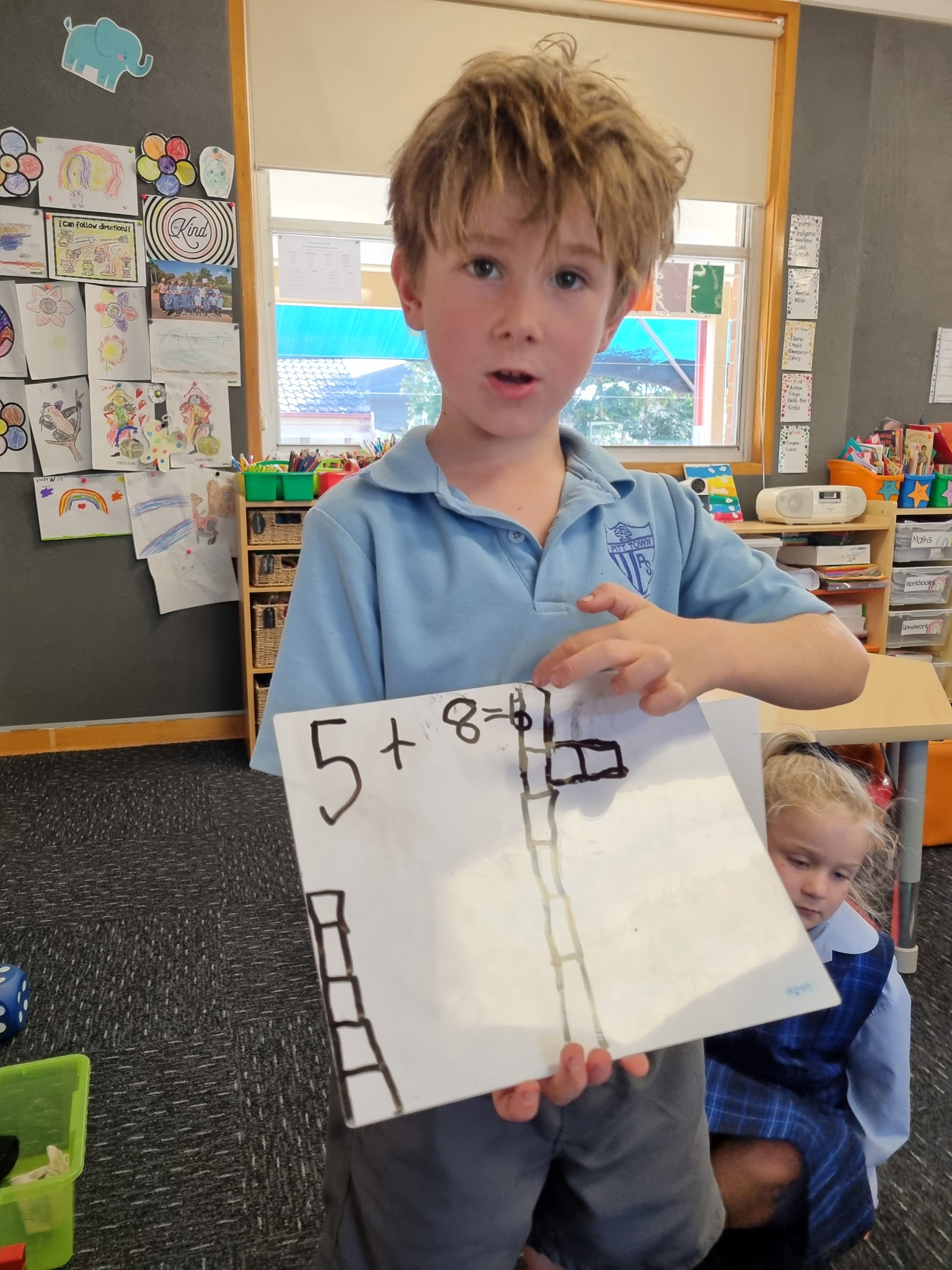 Maths
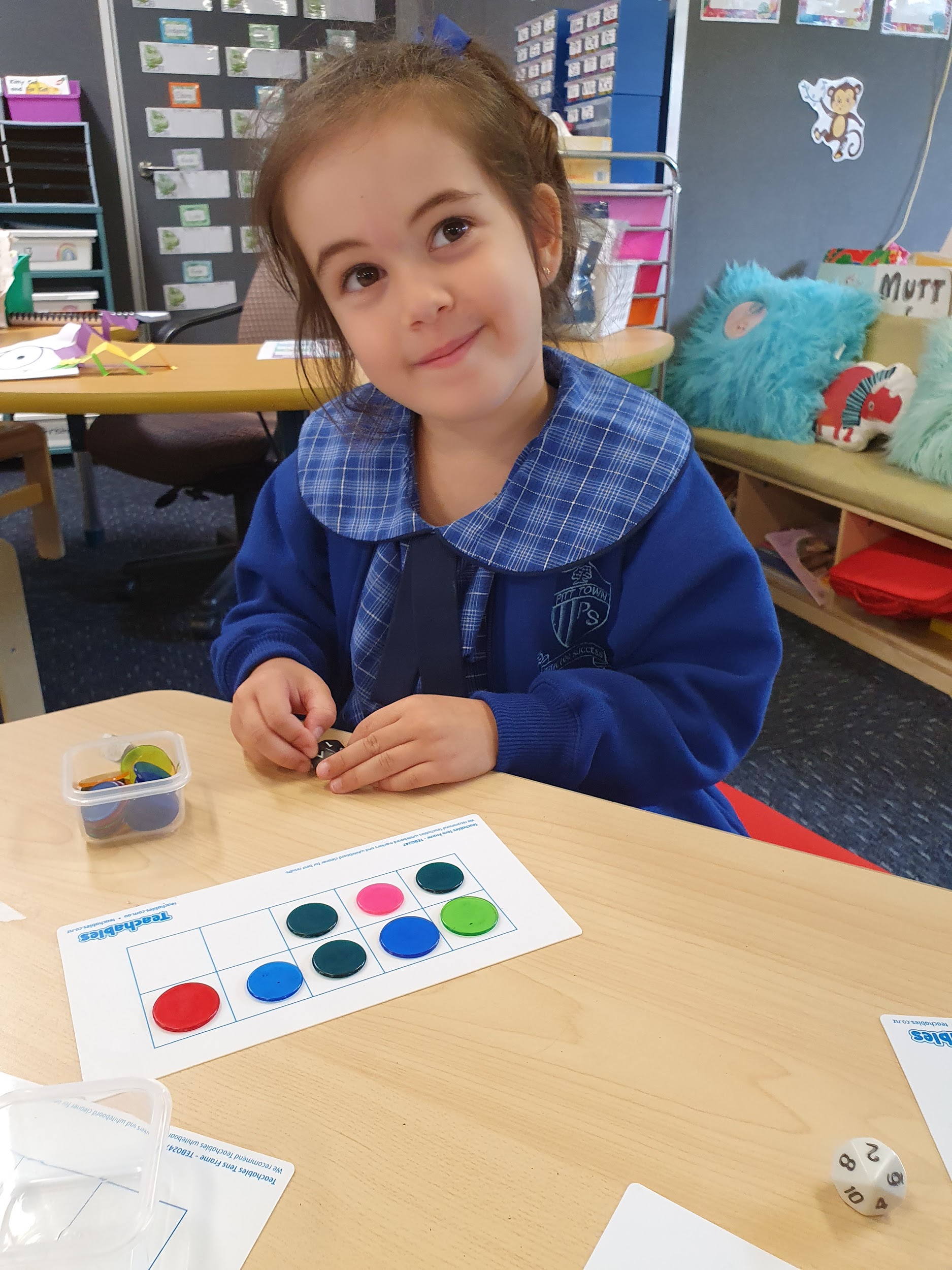 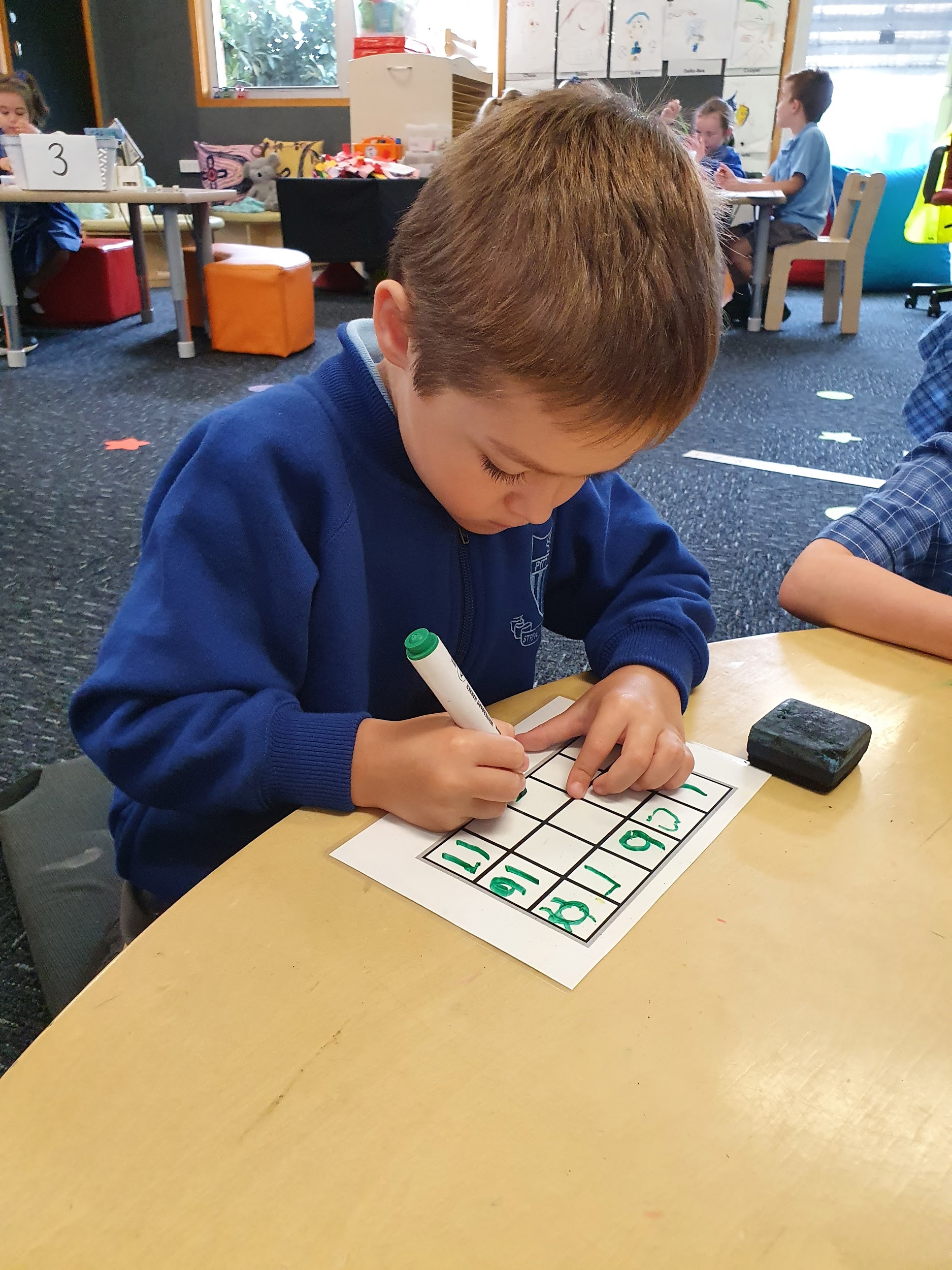 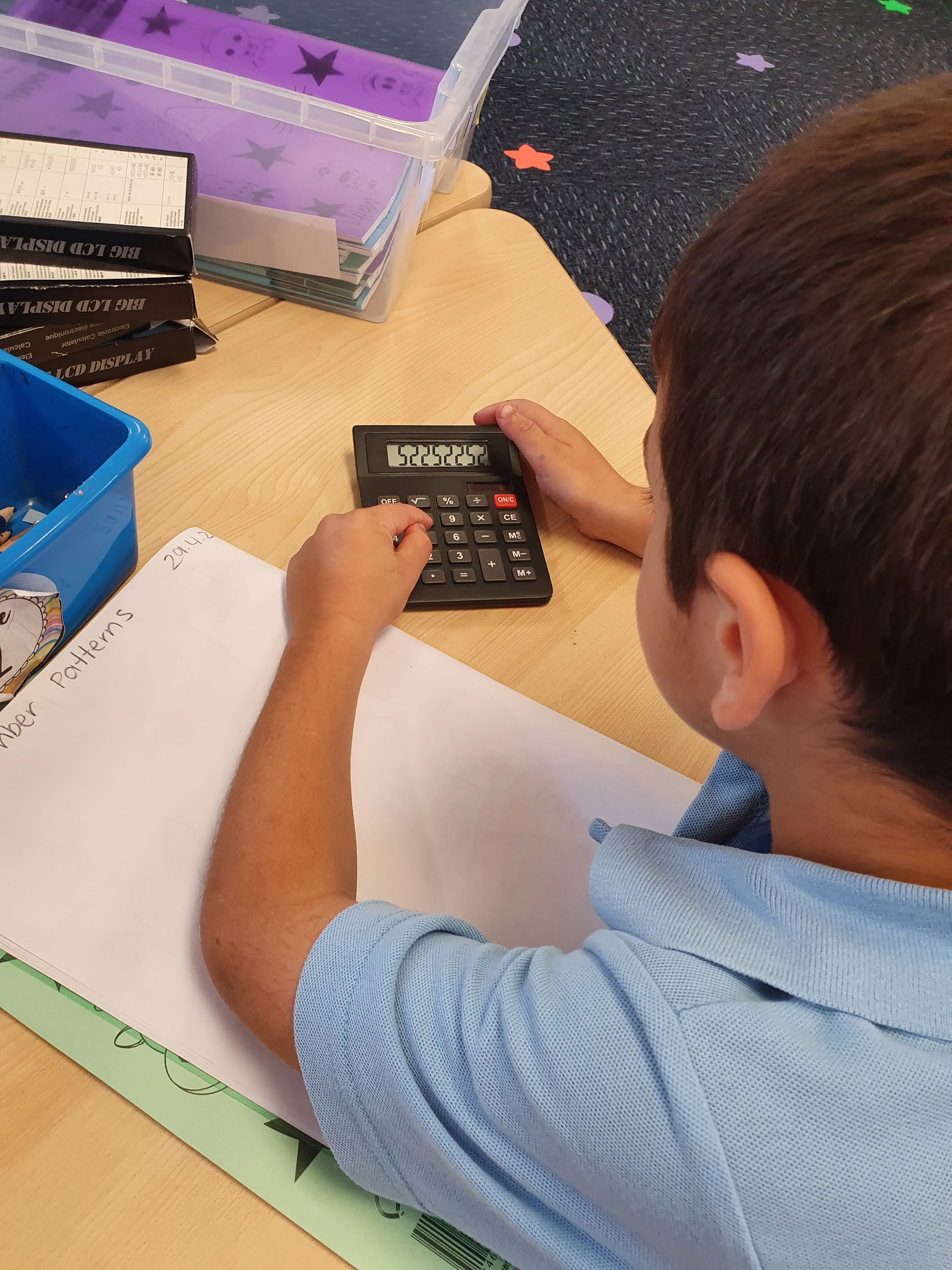 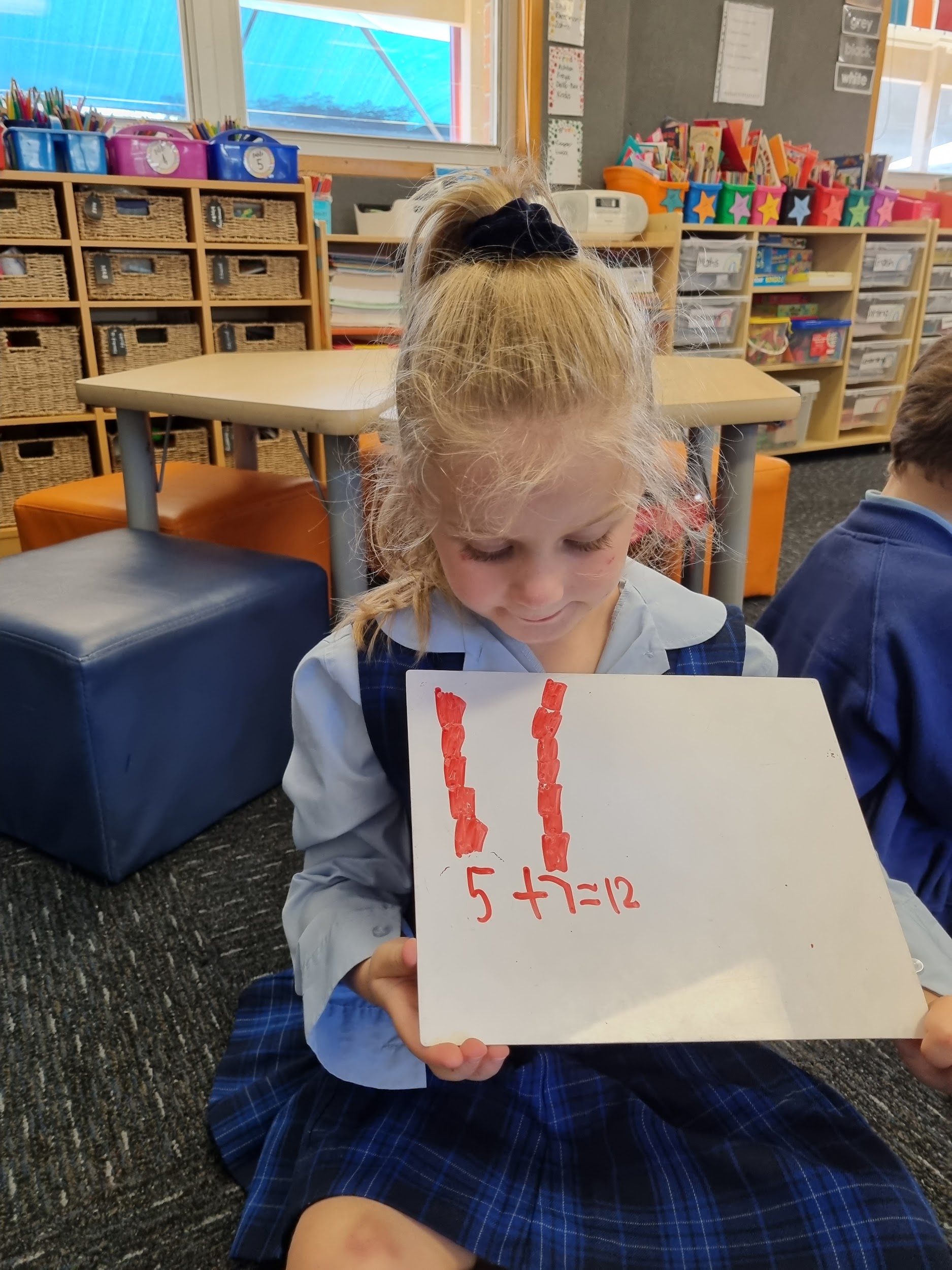 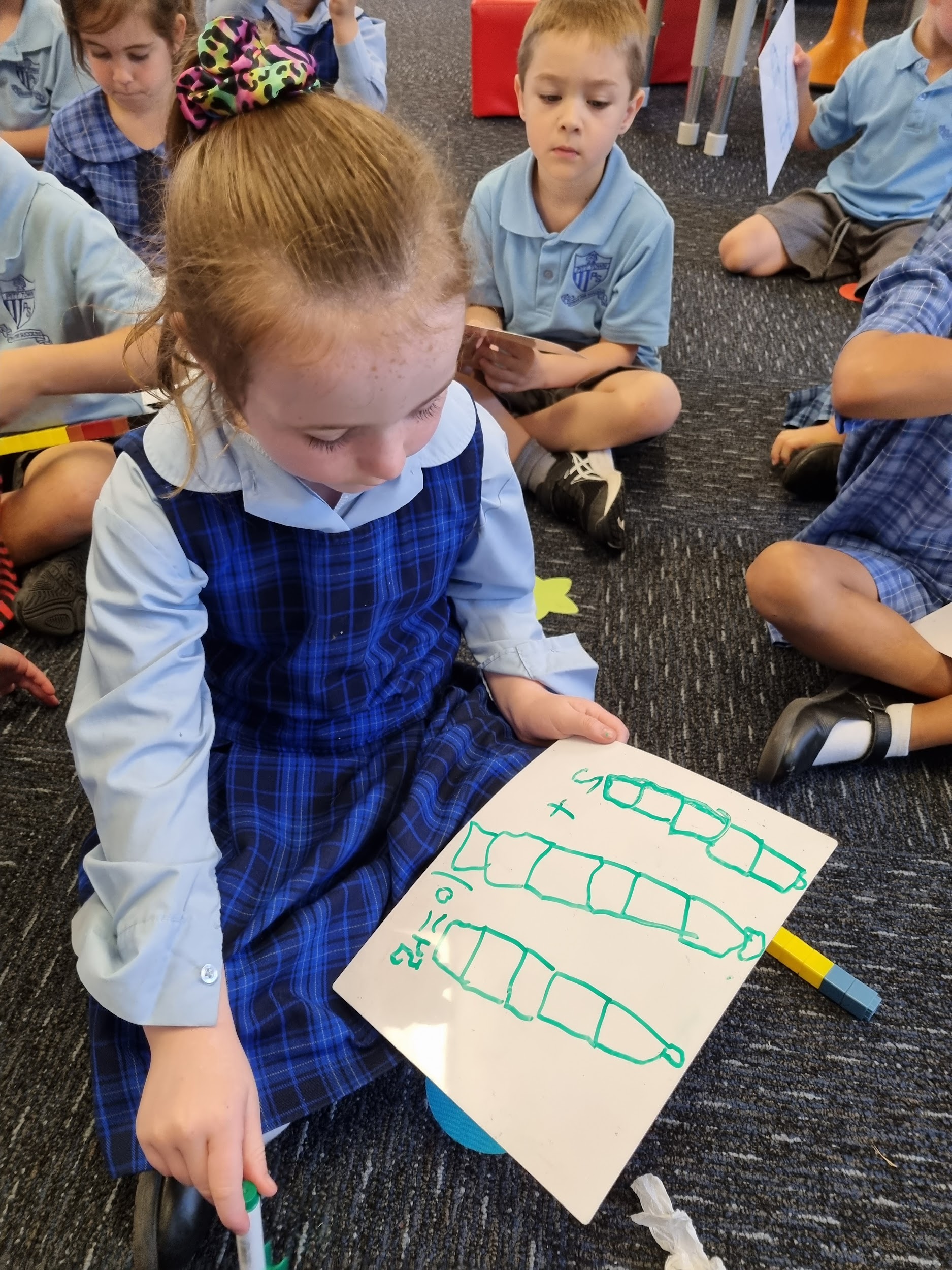 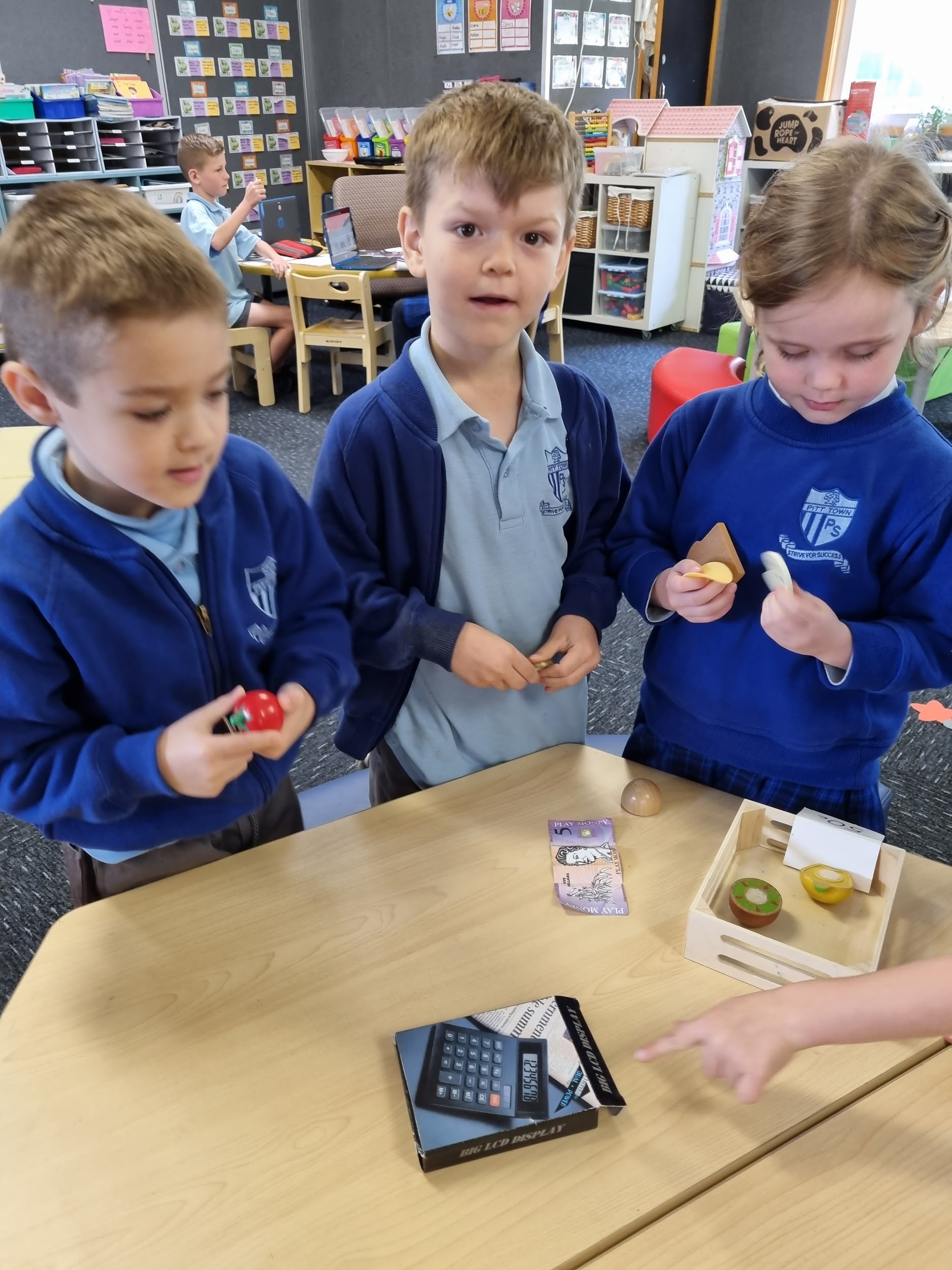 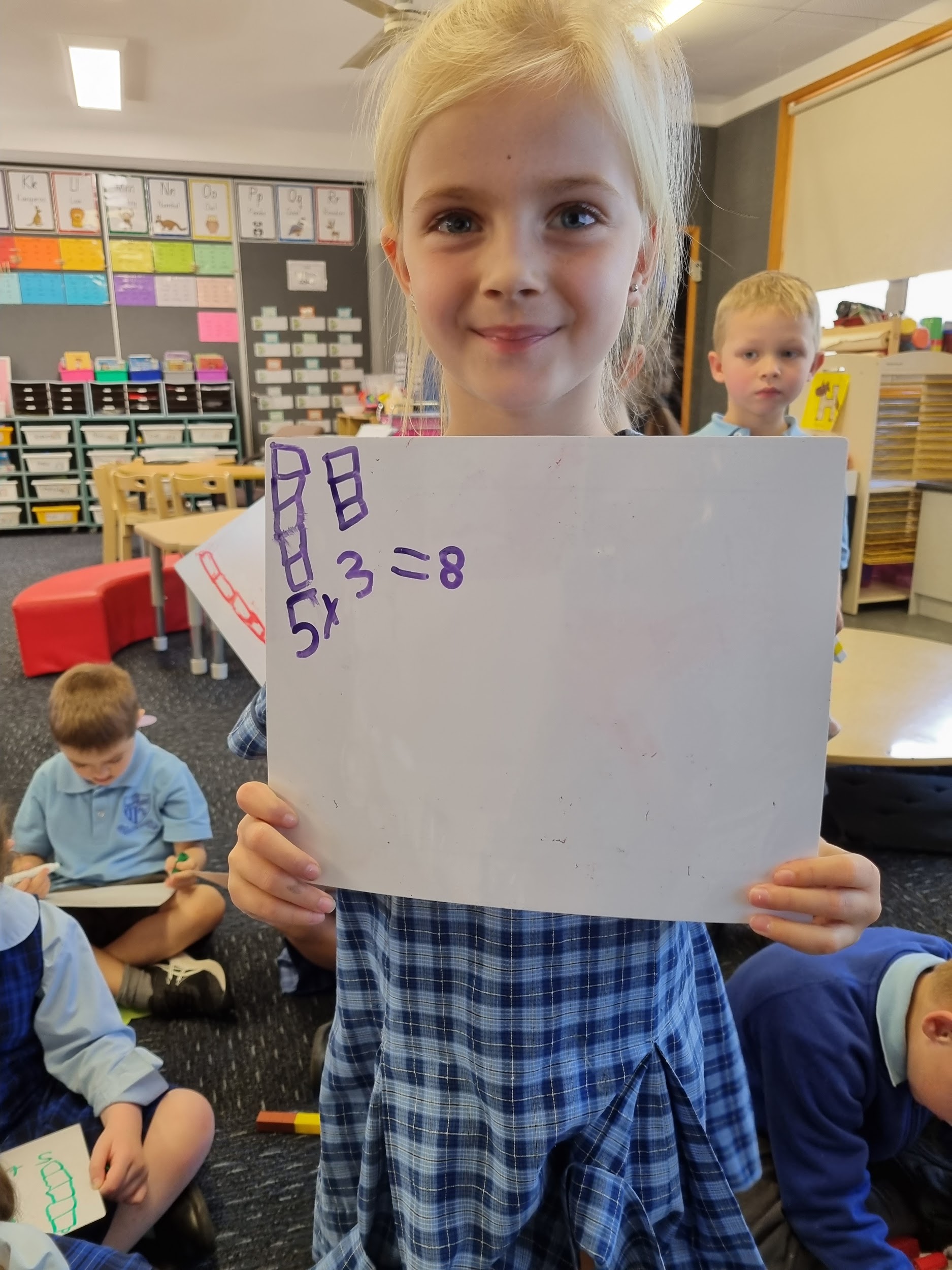 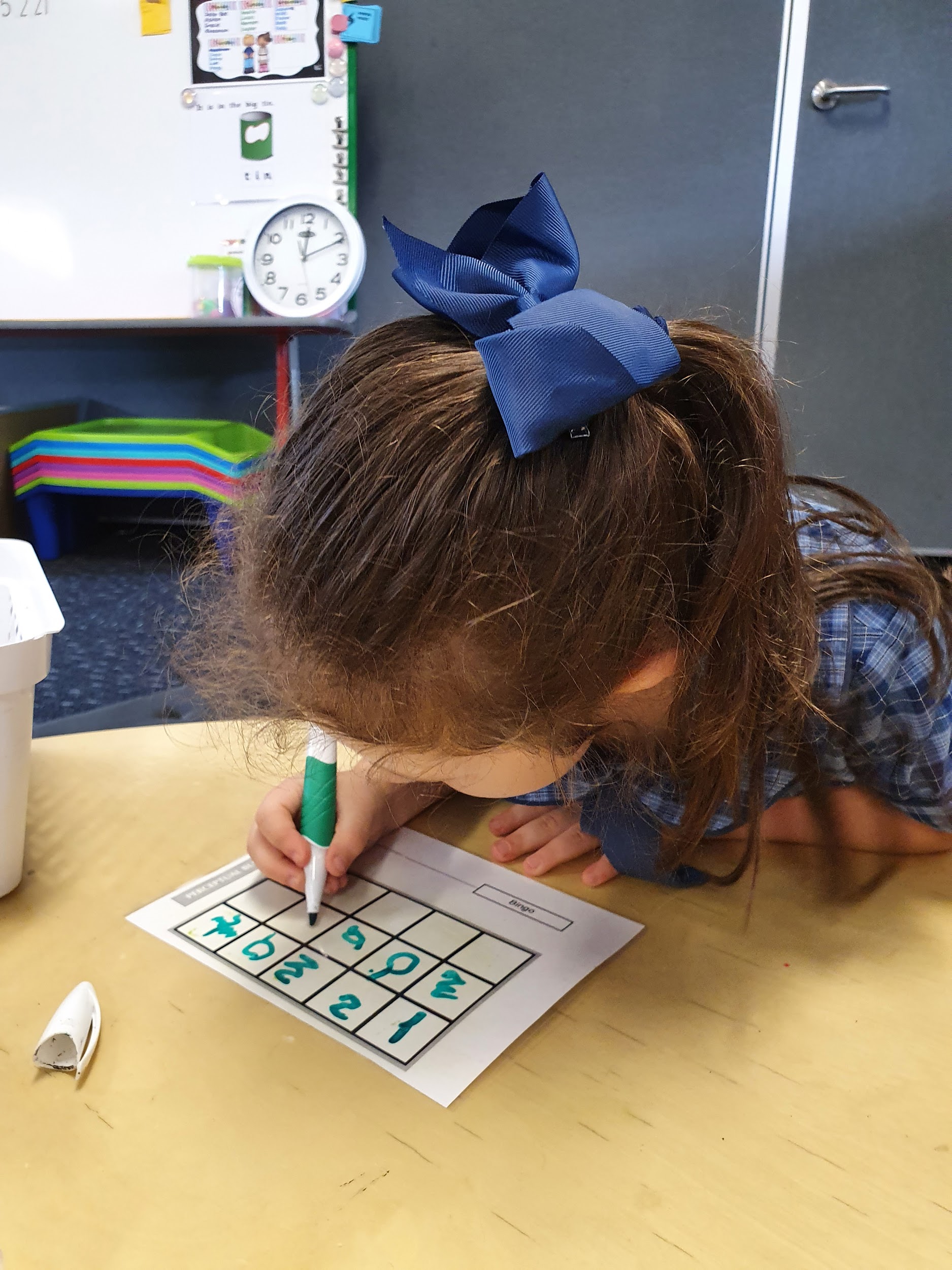 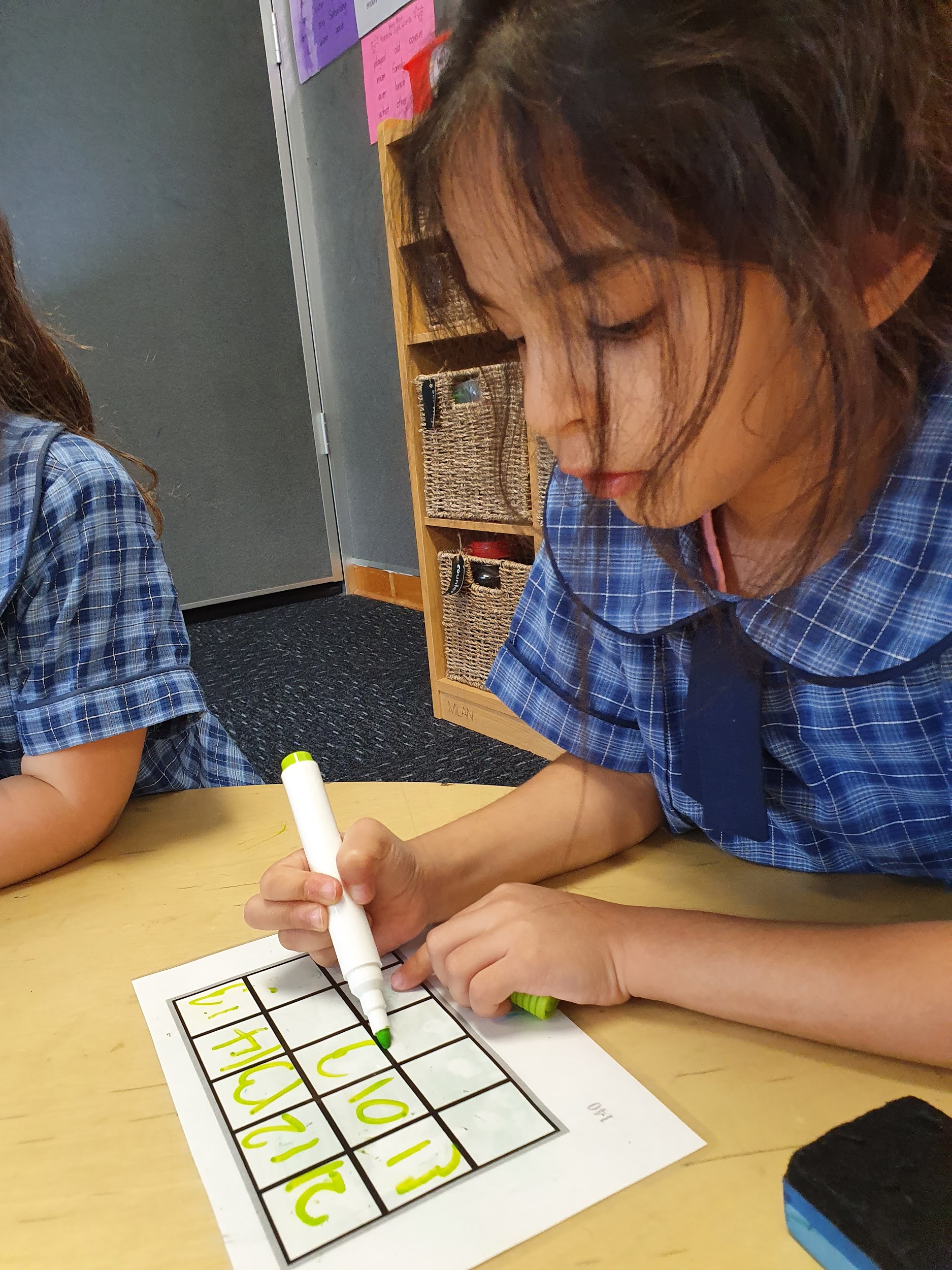 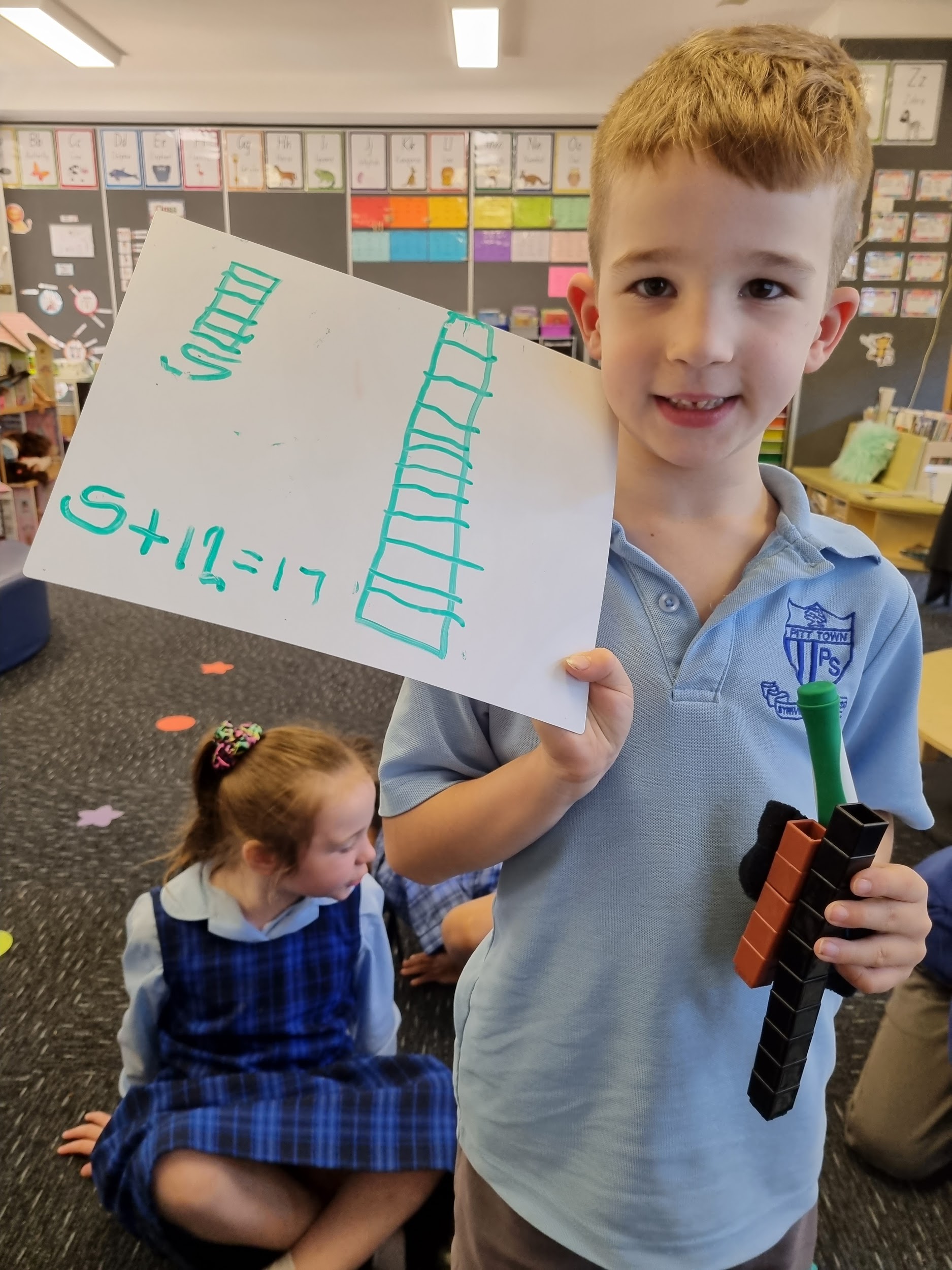 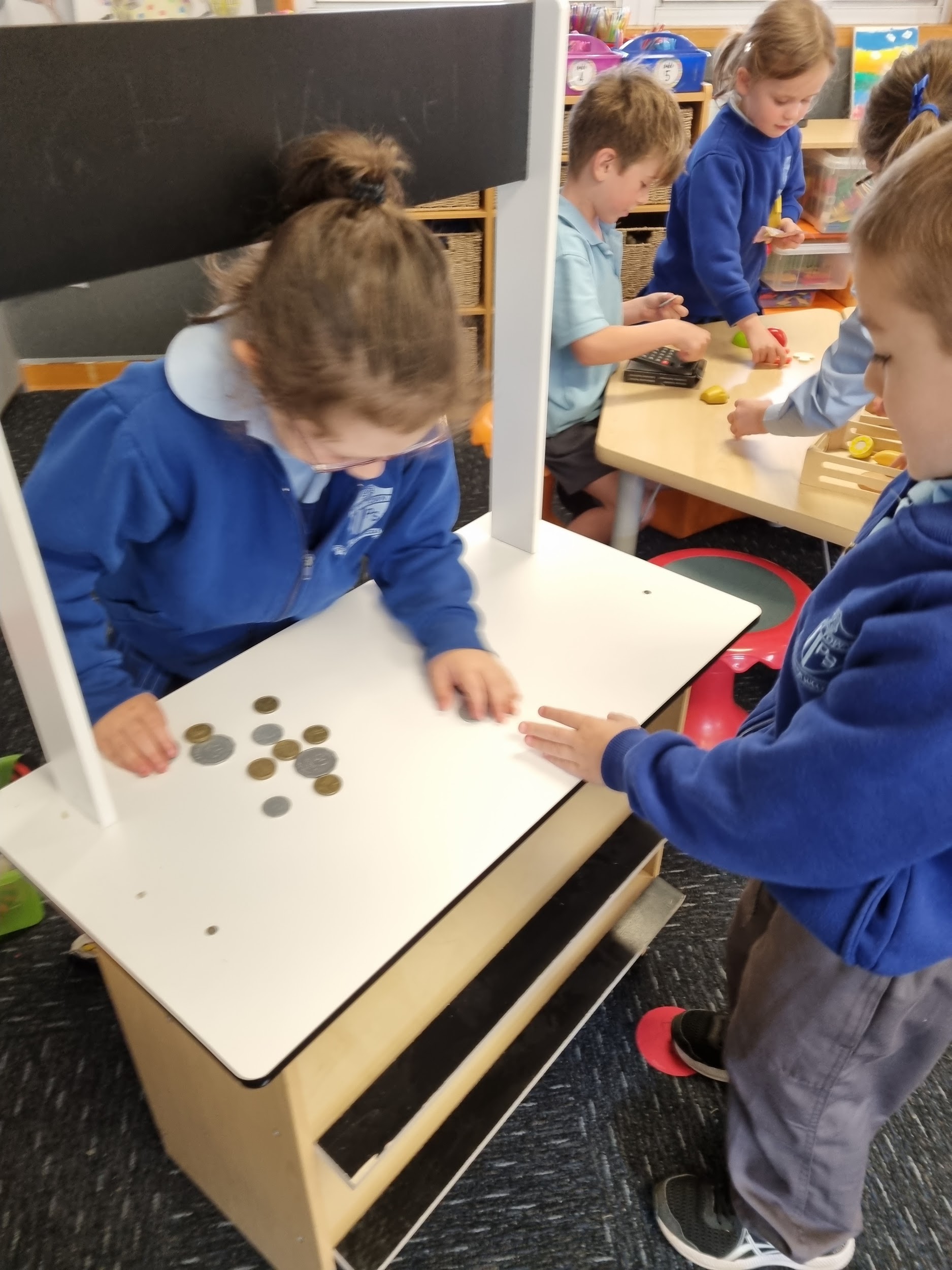 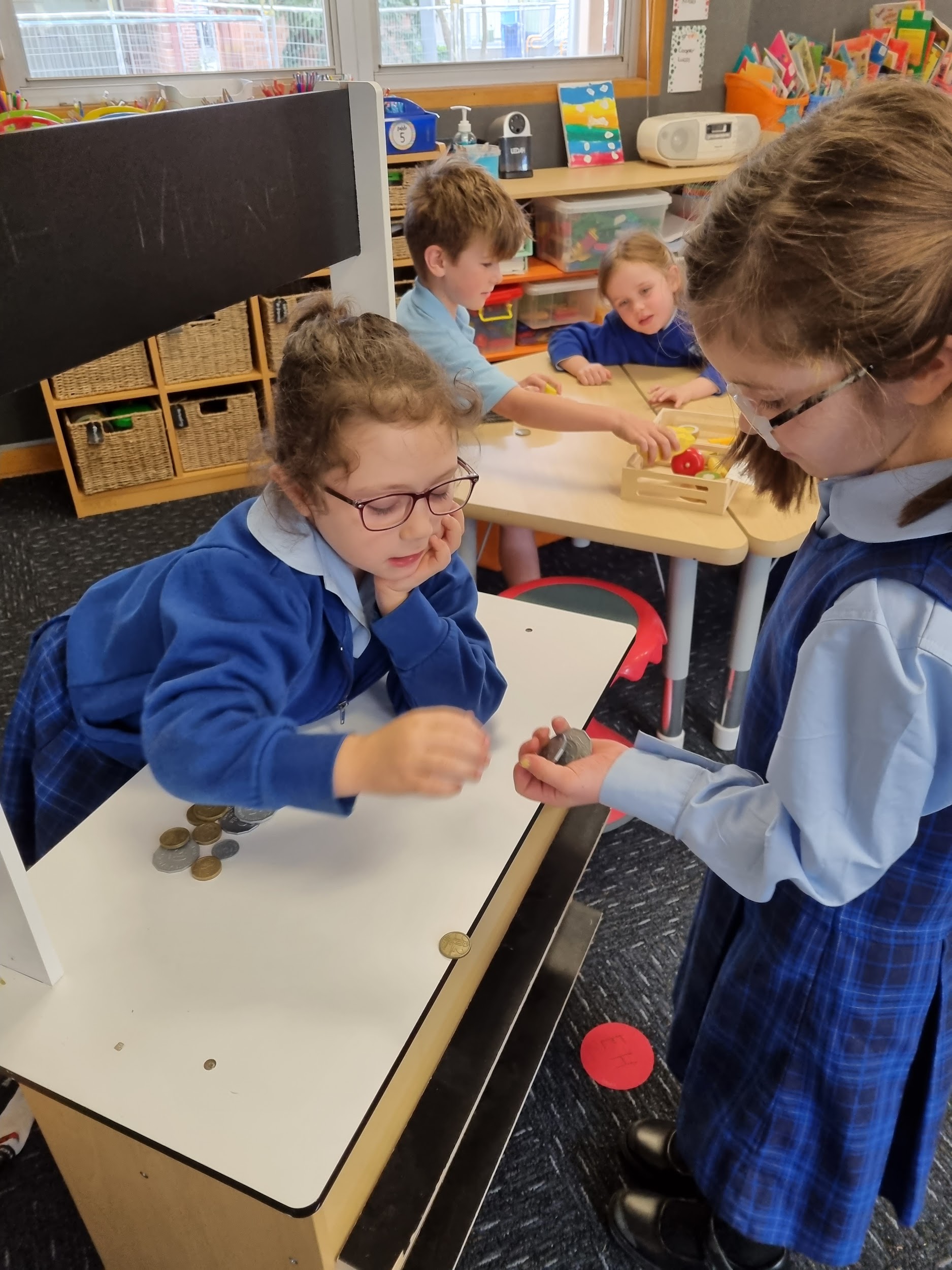 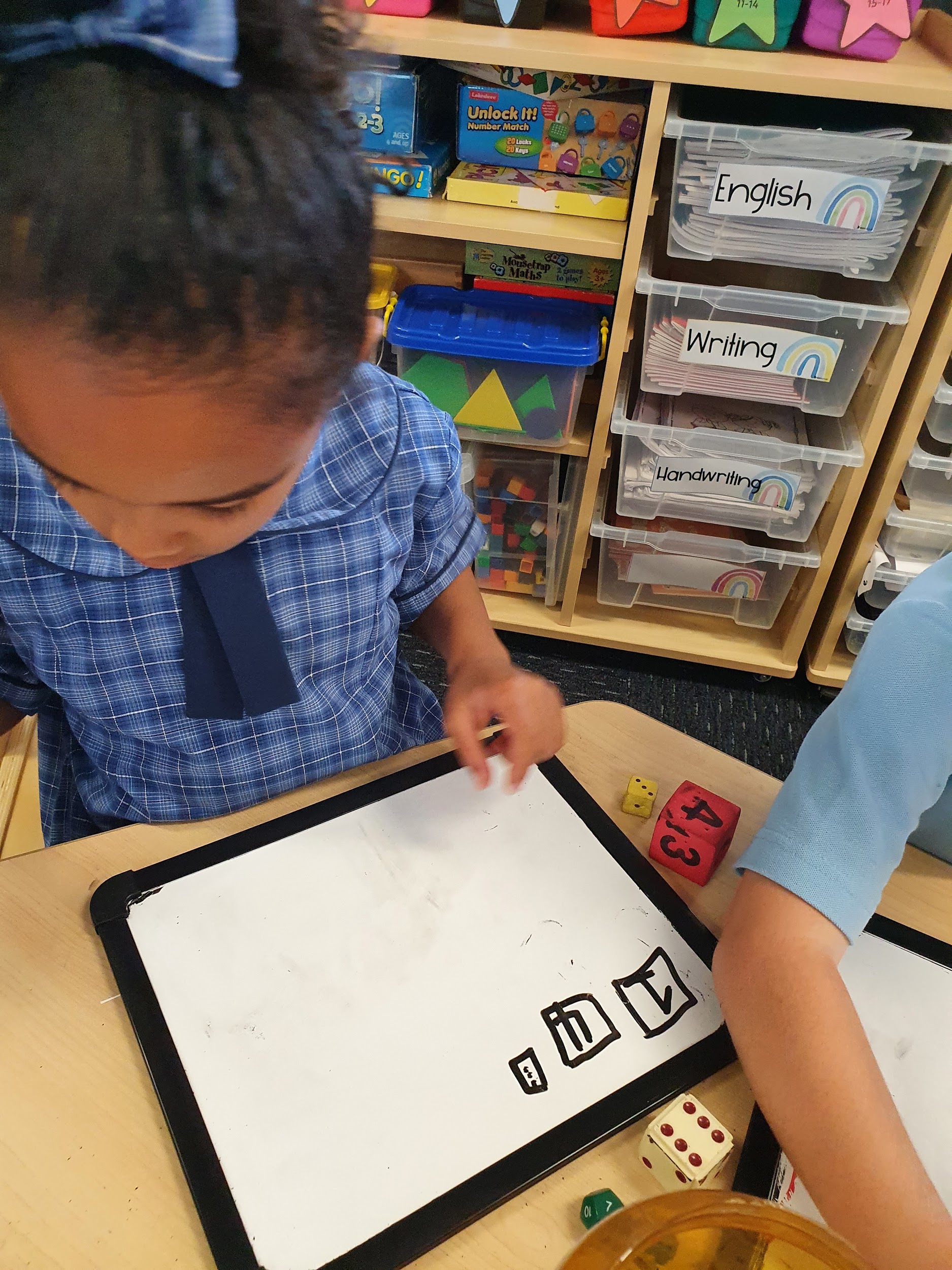 Designing
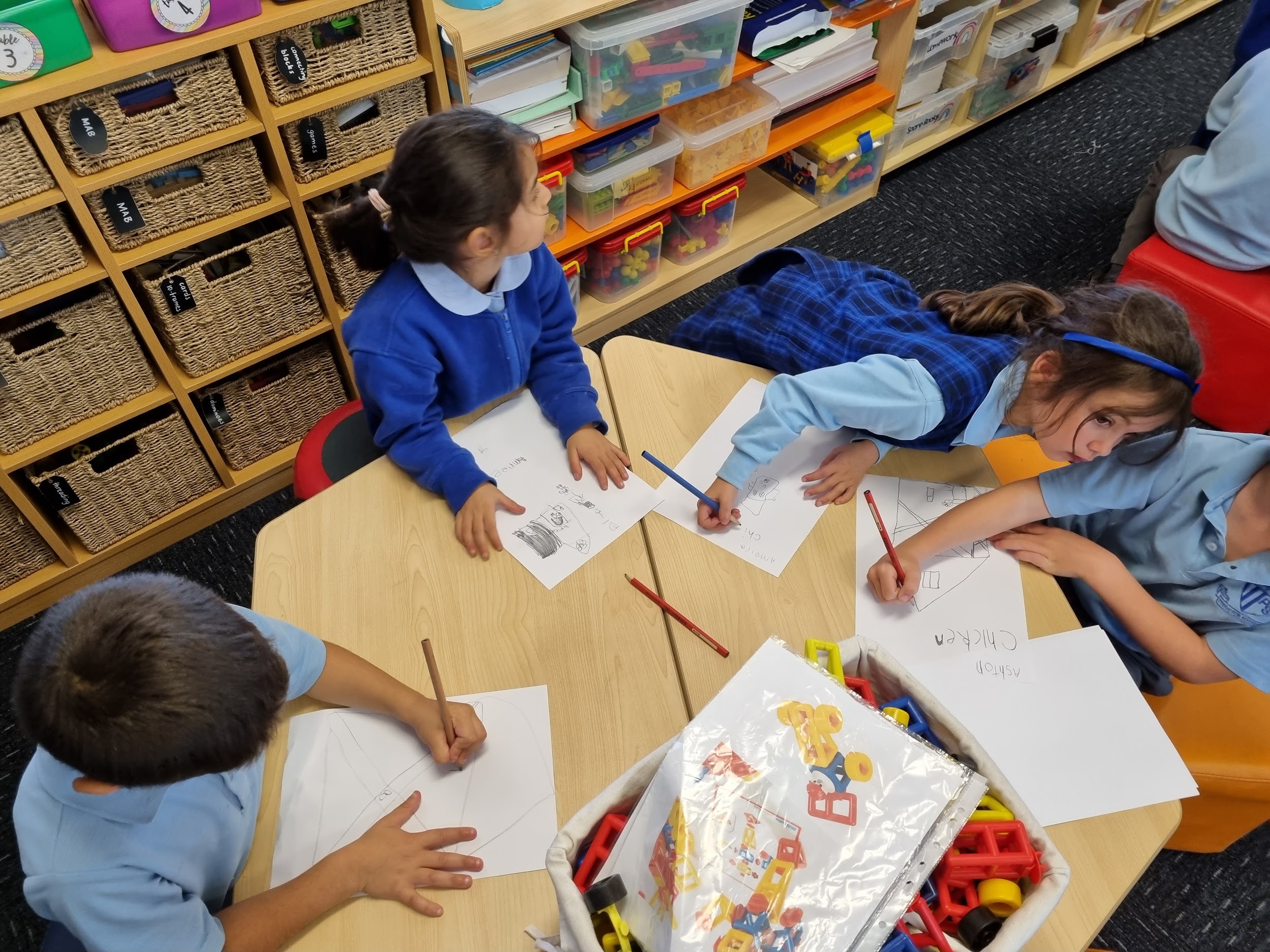 STEM Challenges
Presenting
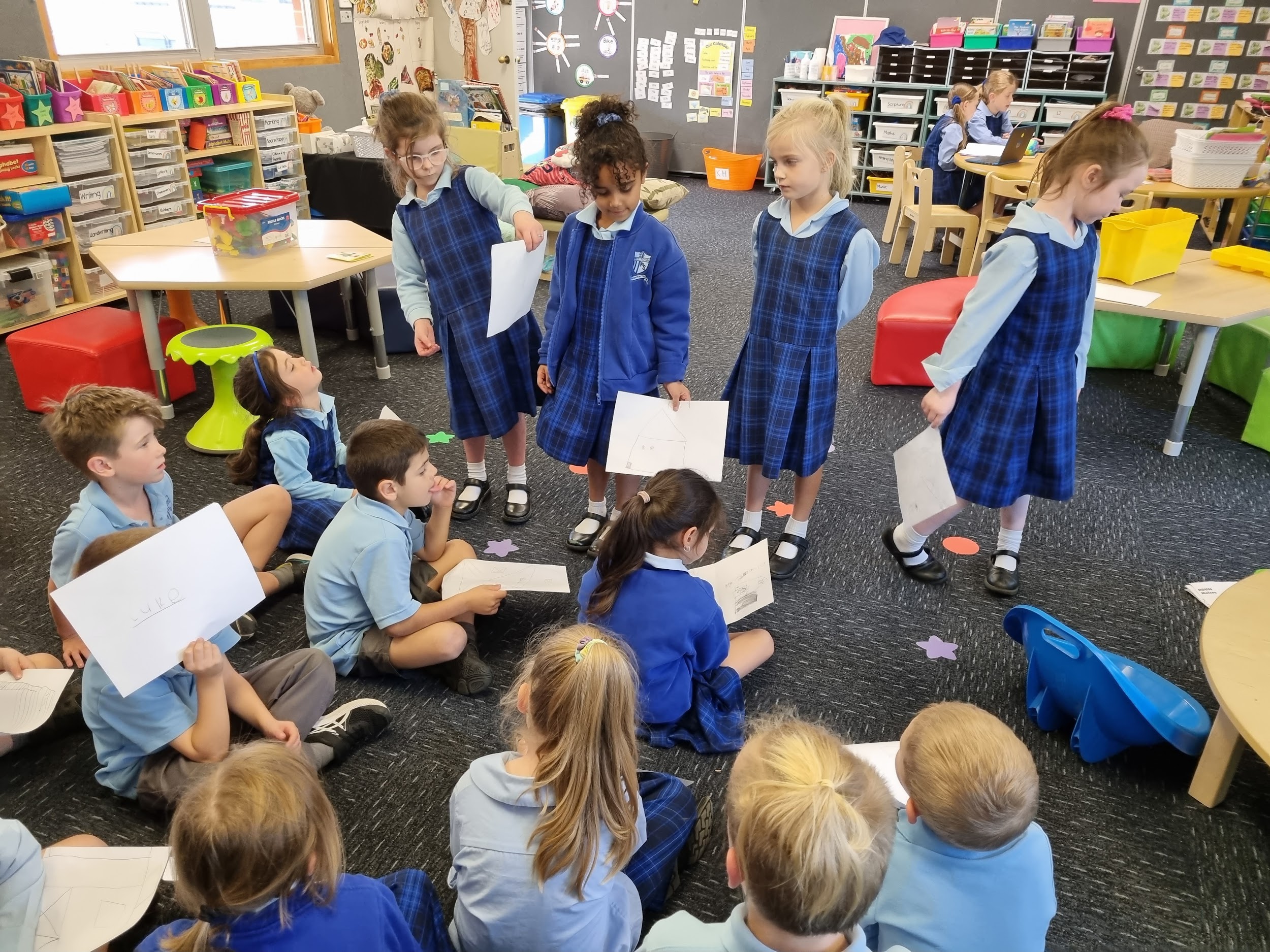 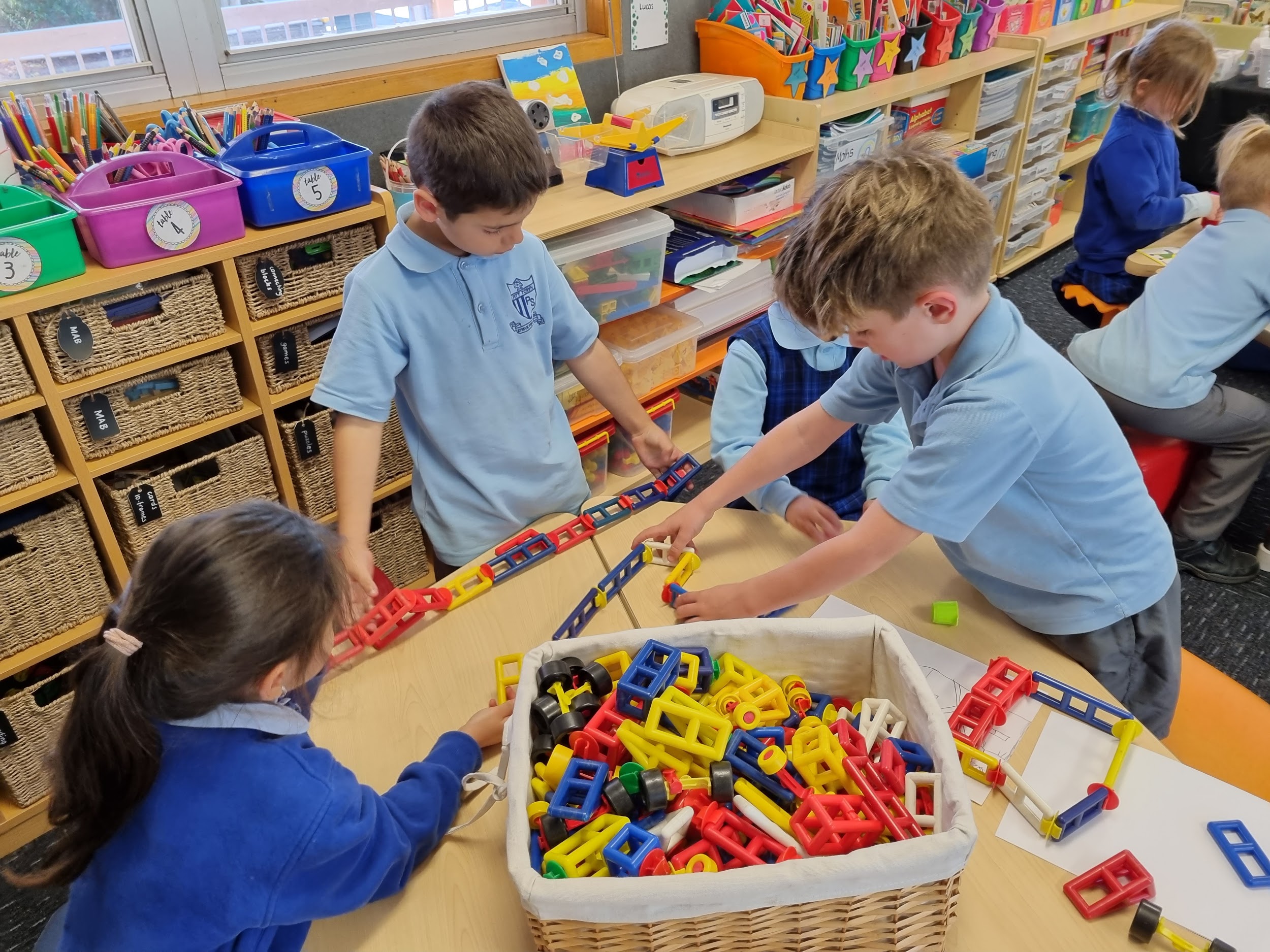 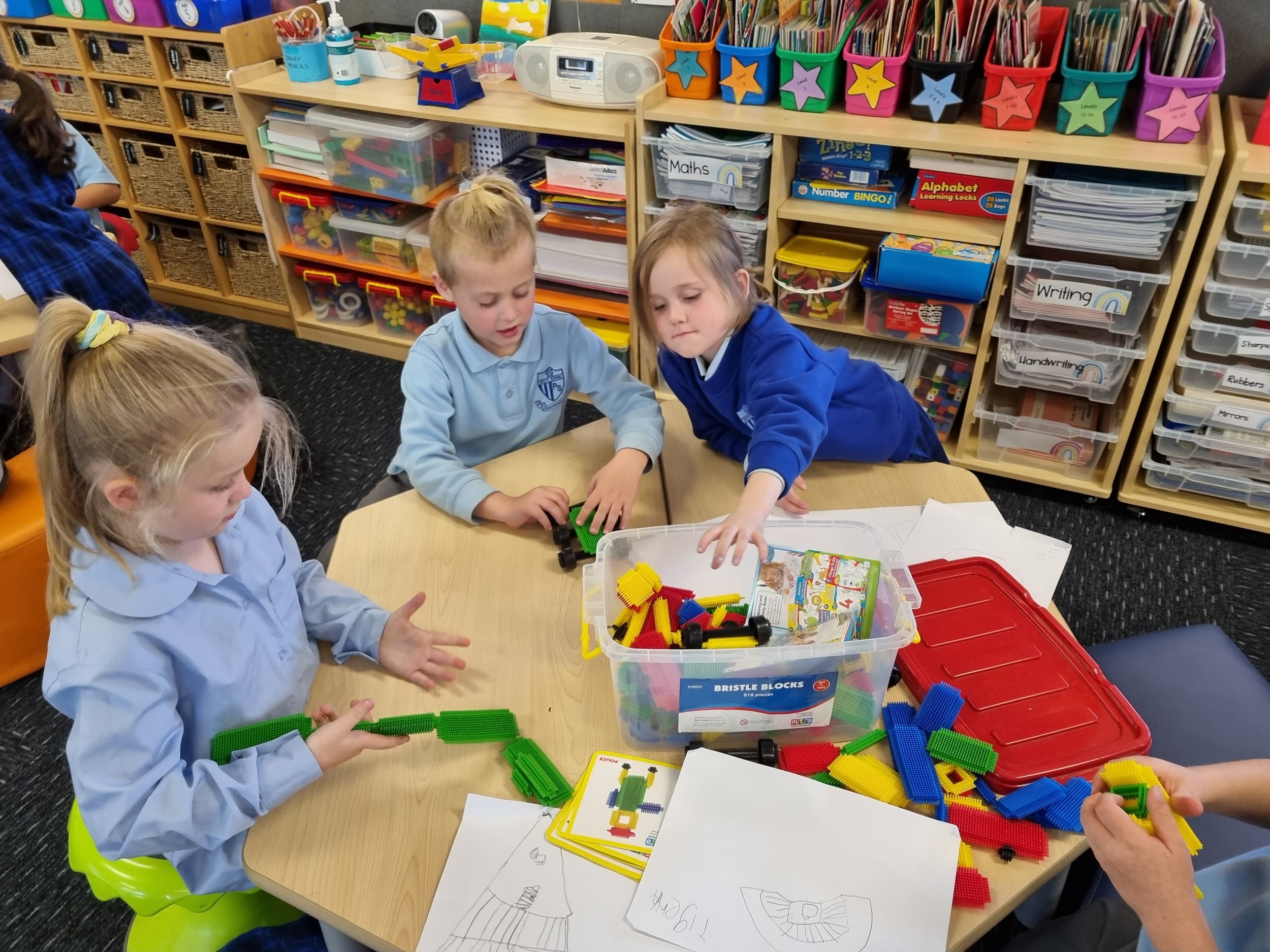 Building
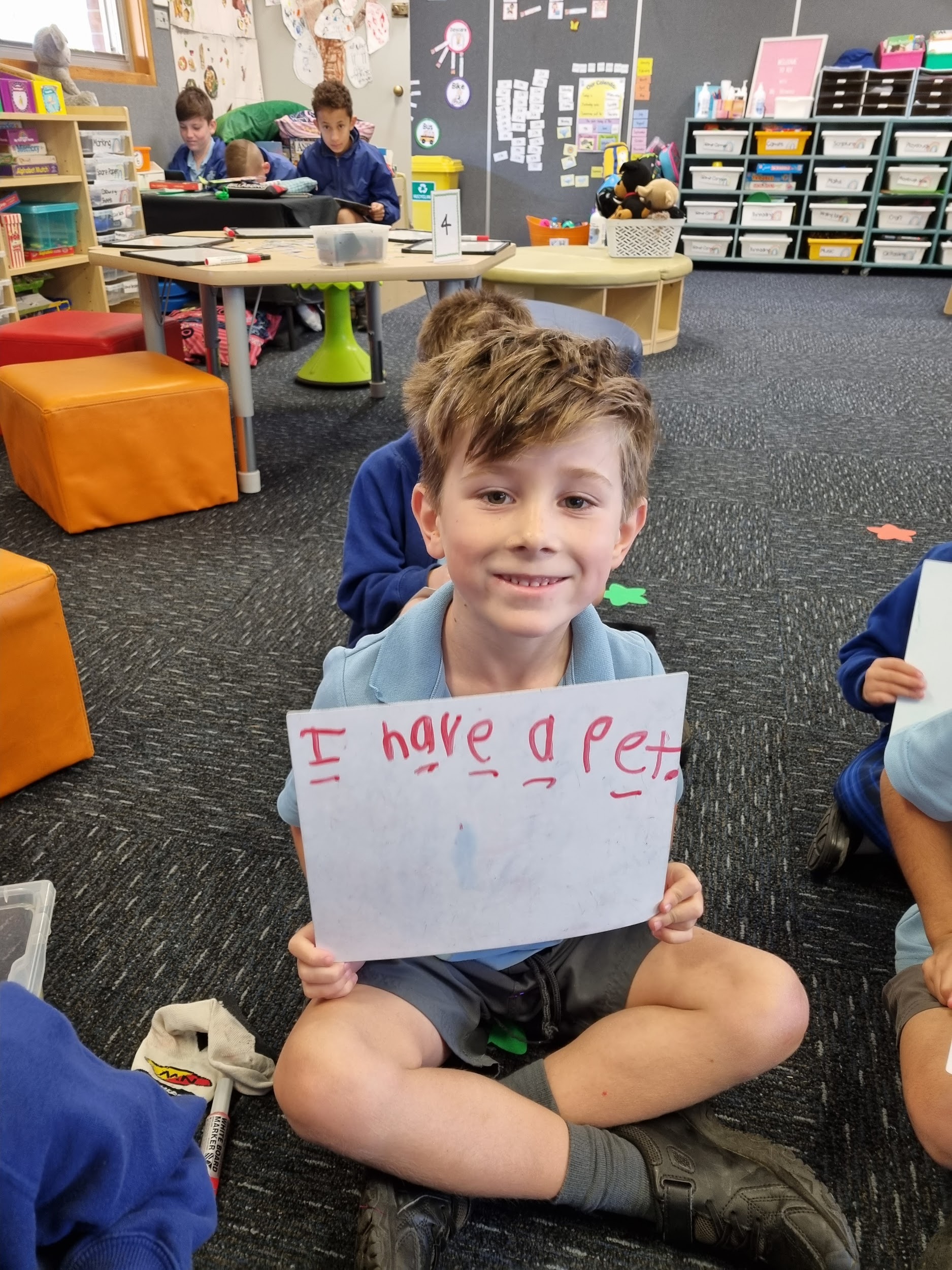 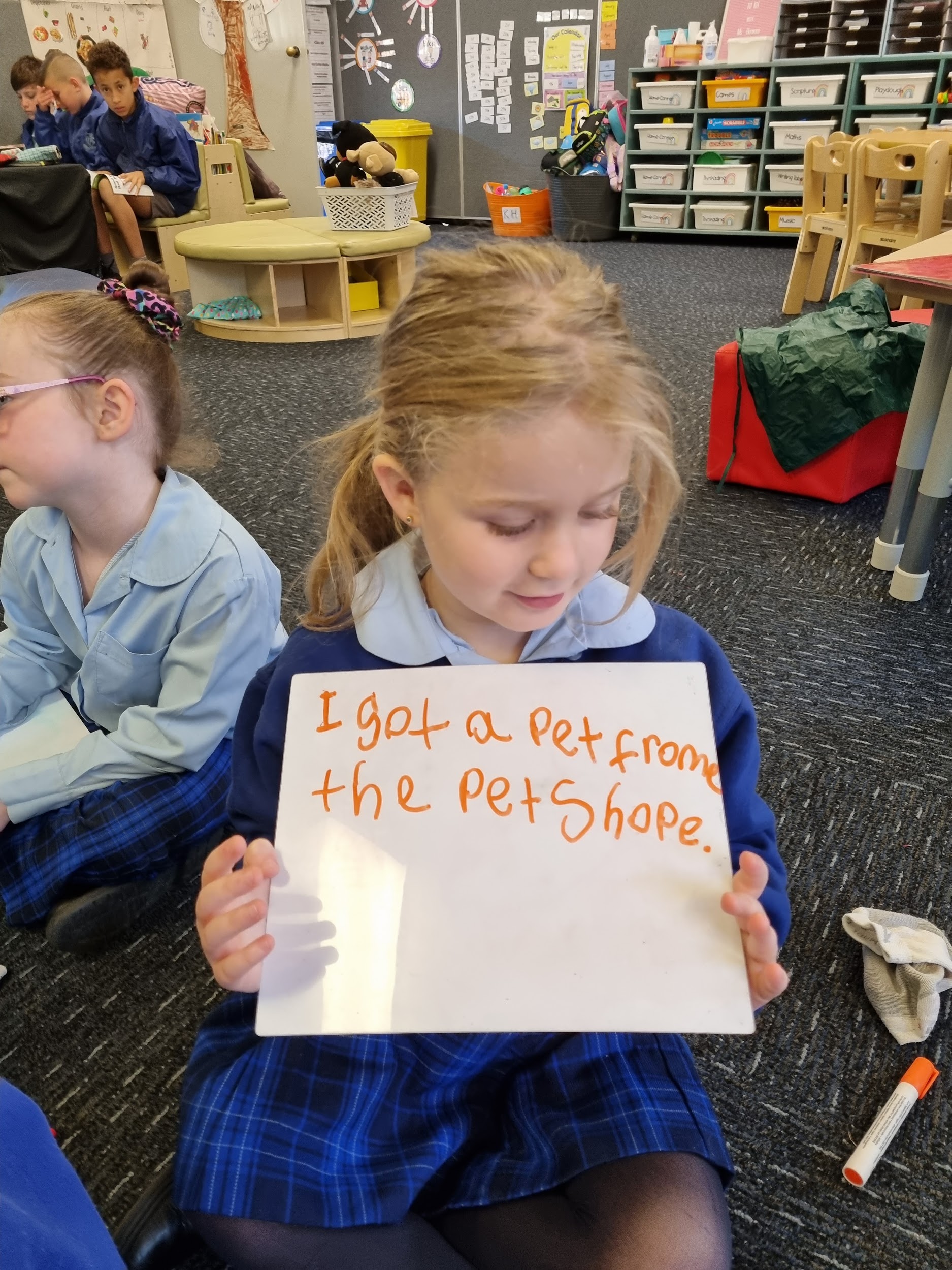 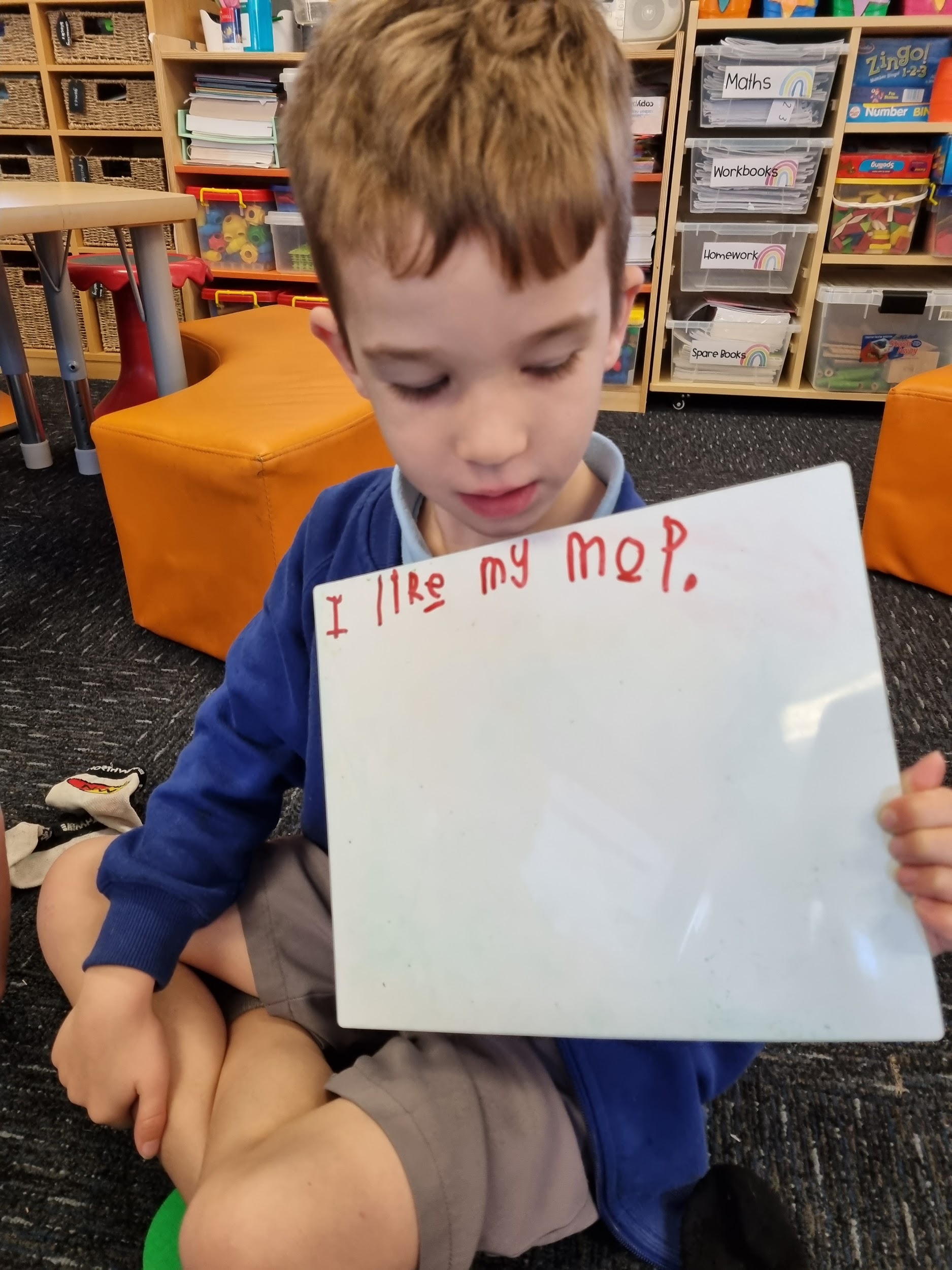 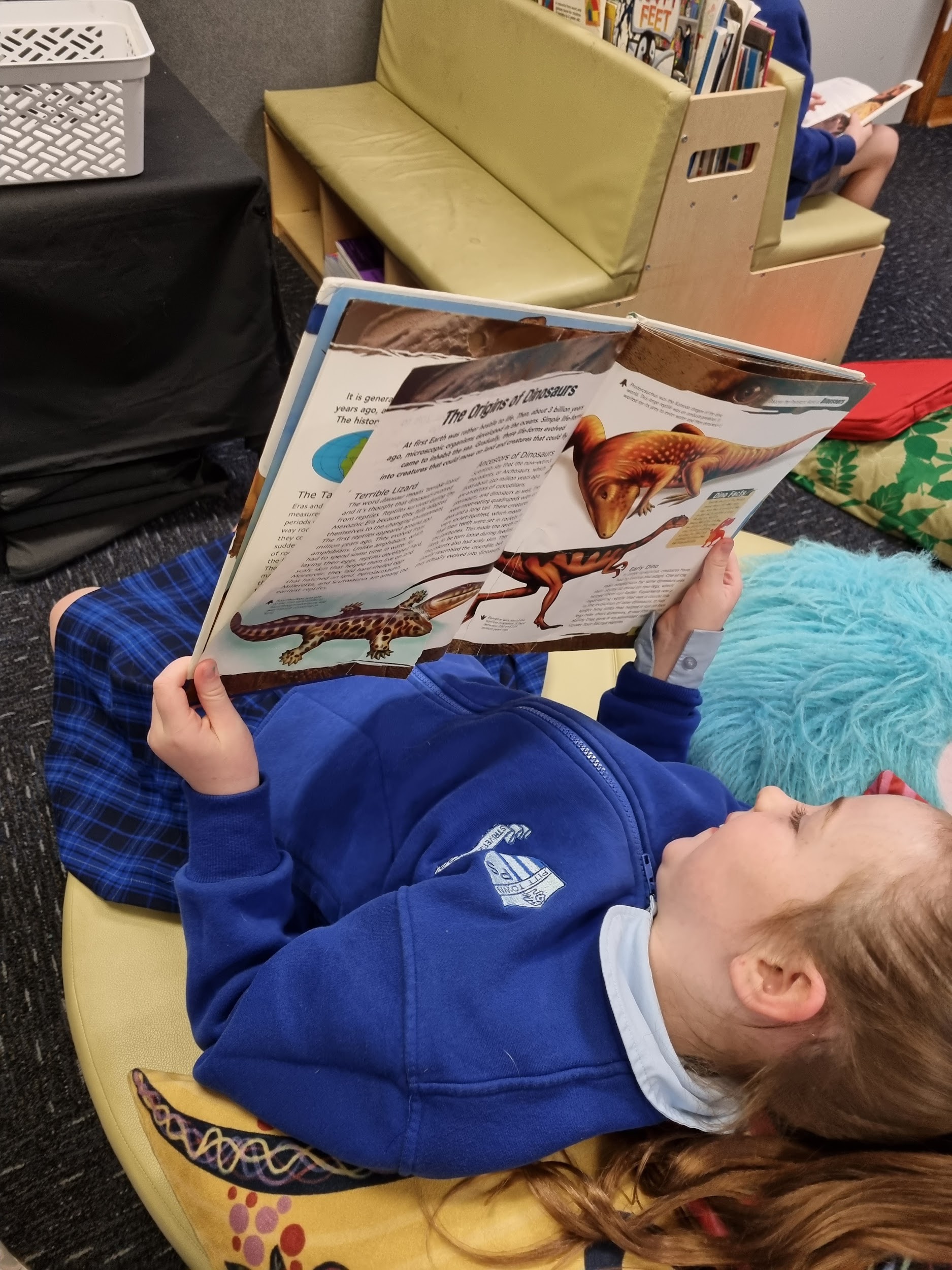 Literacy
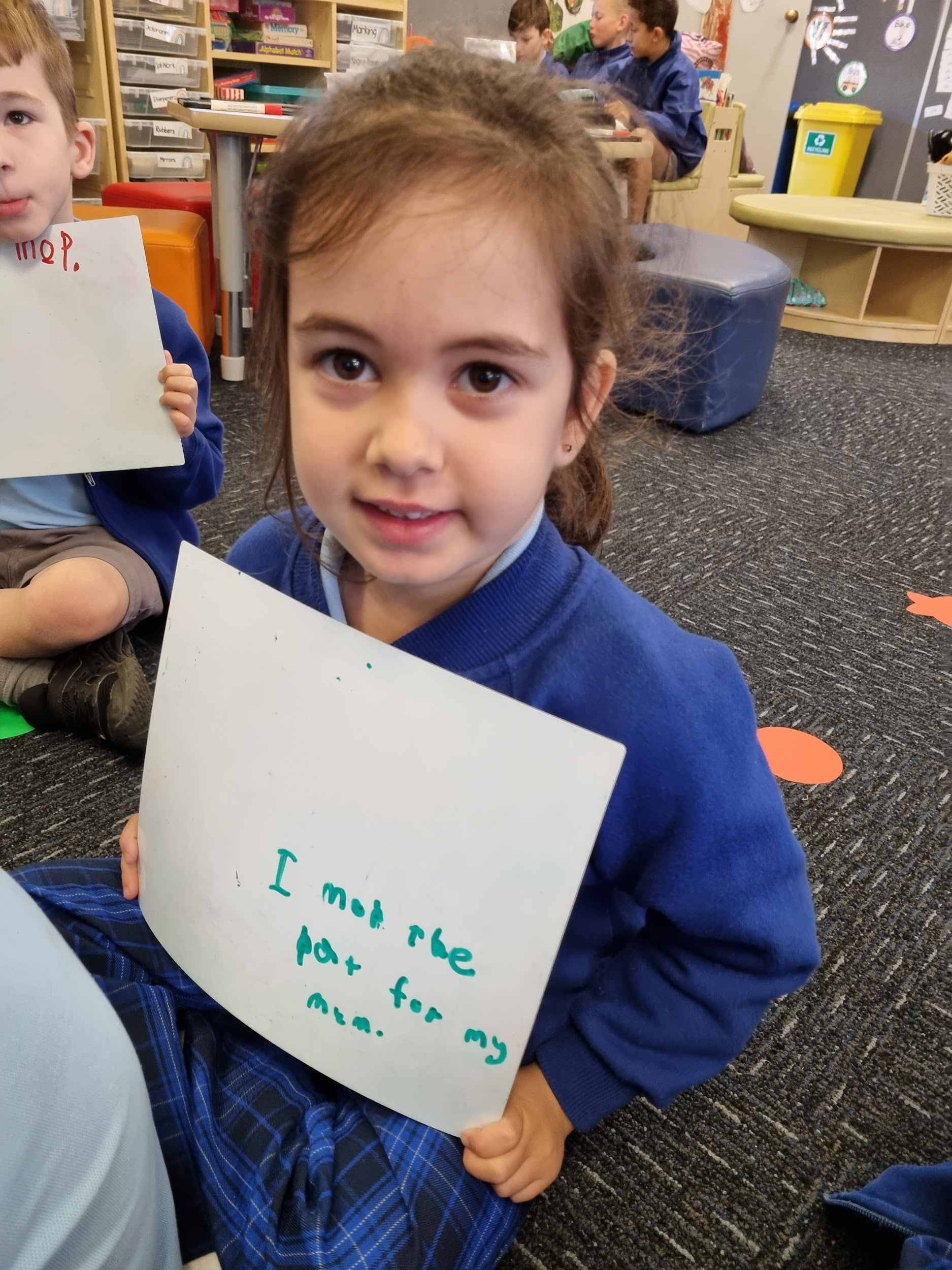 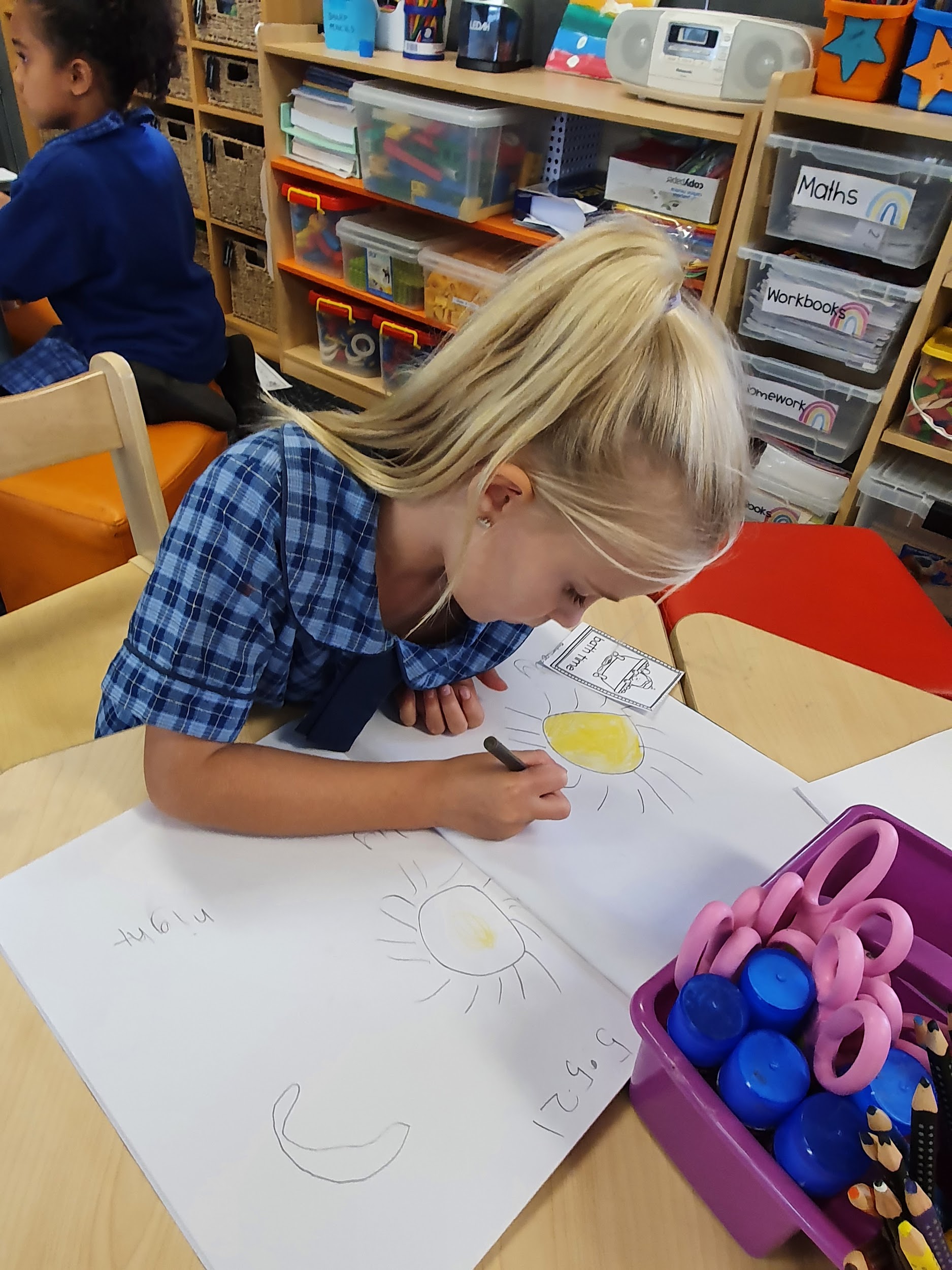 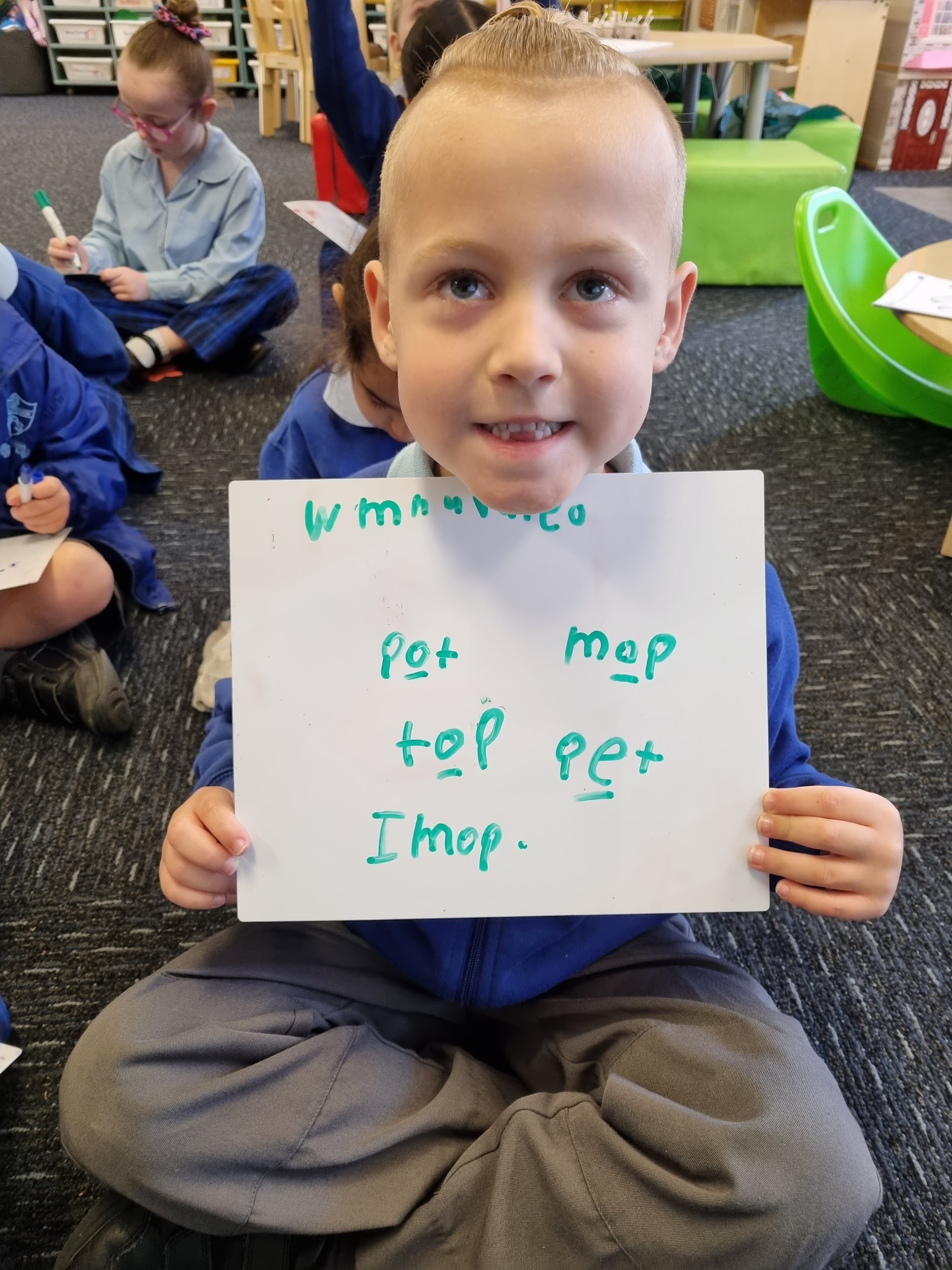 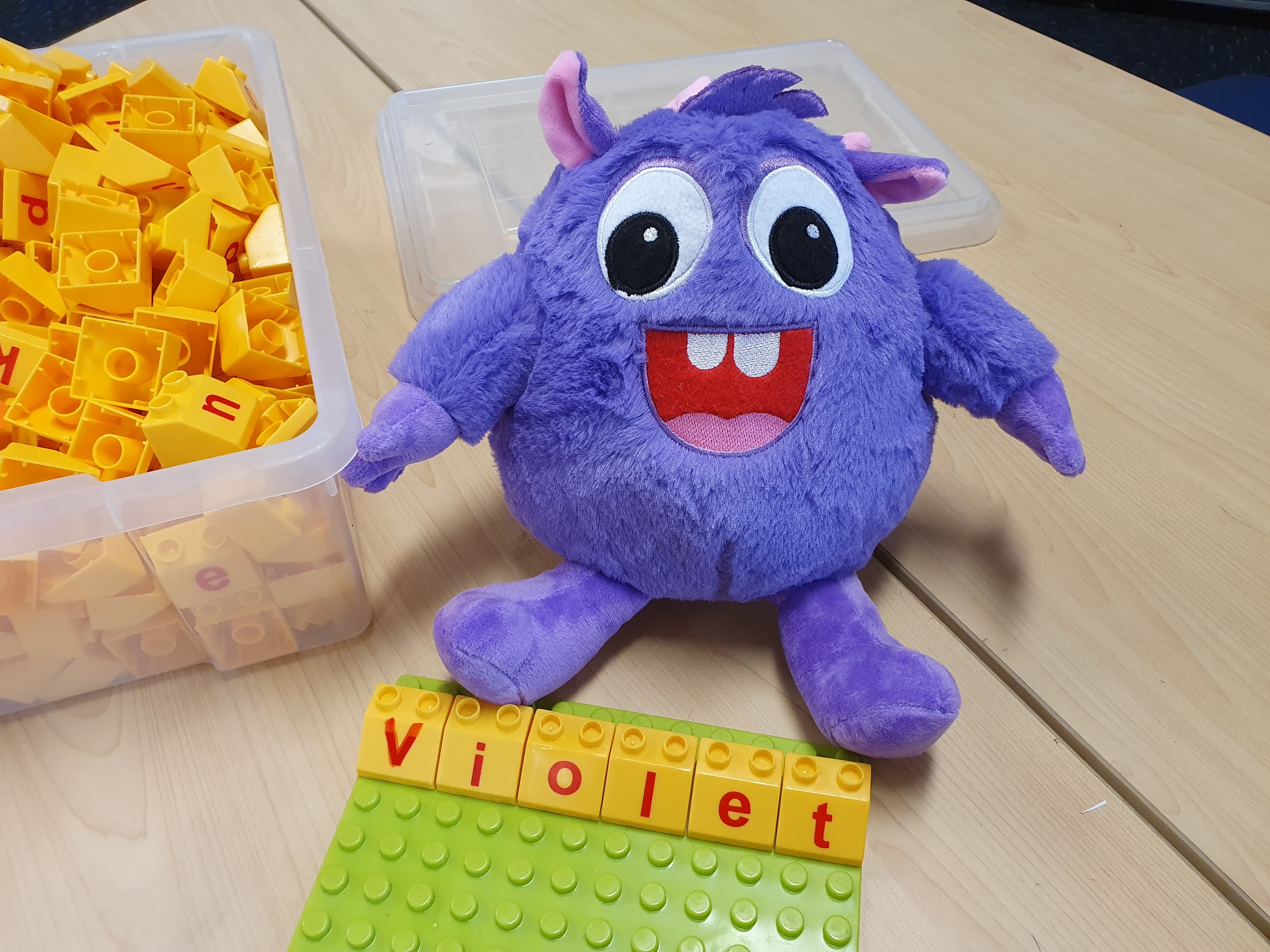